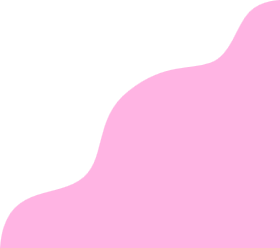 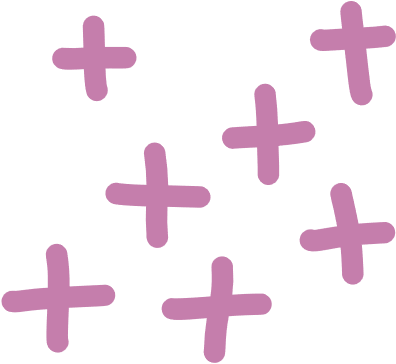 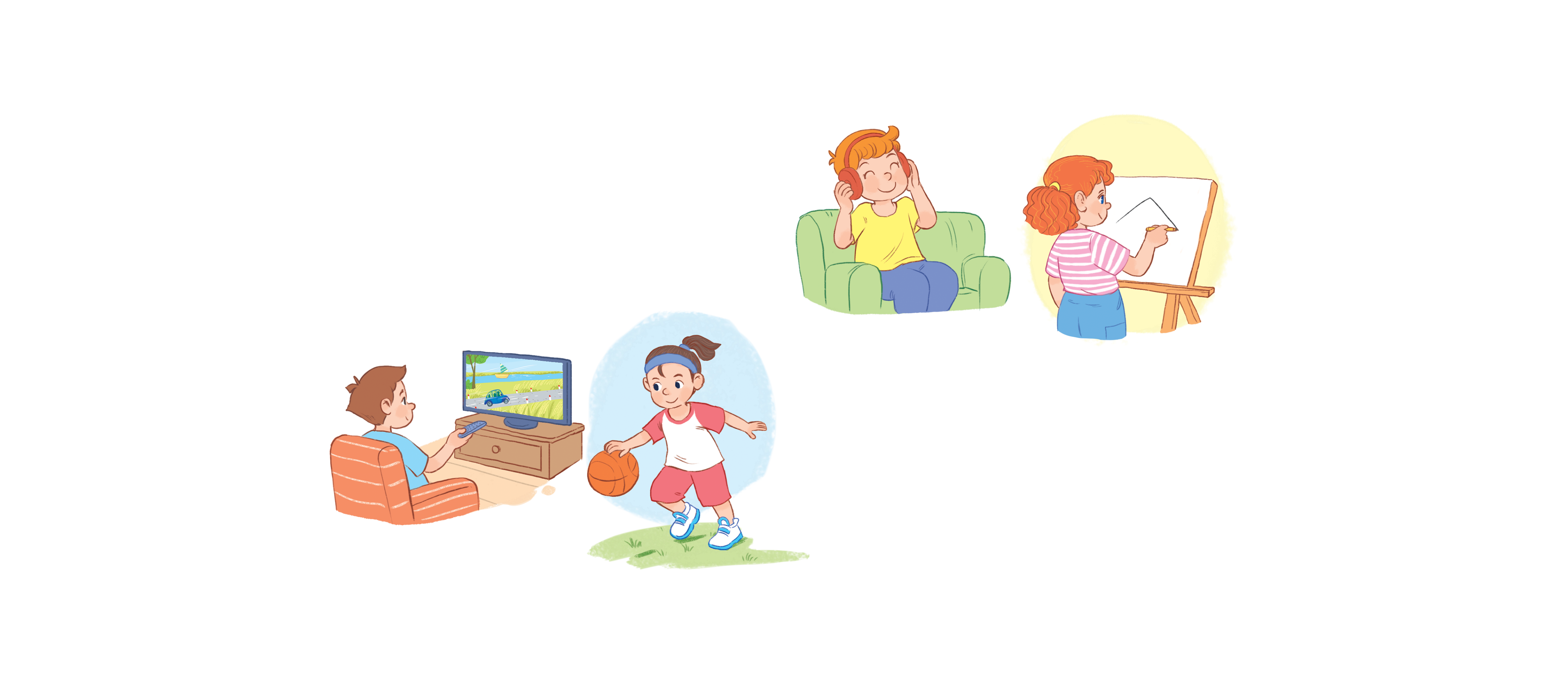 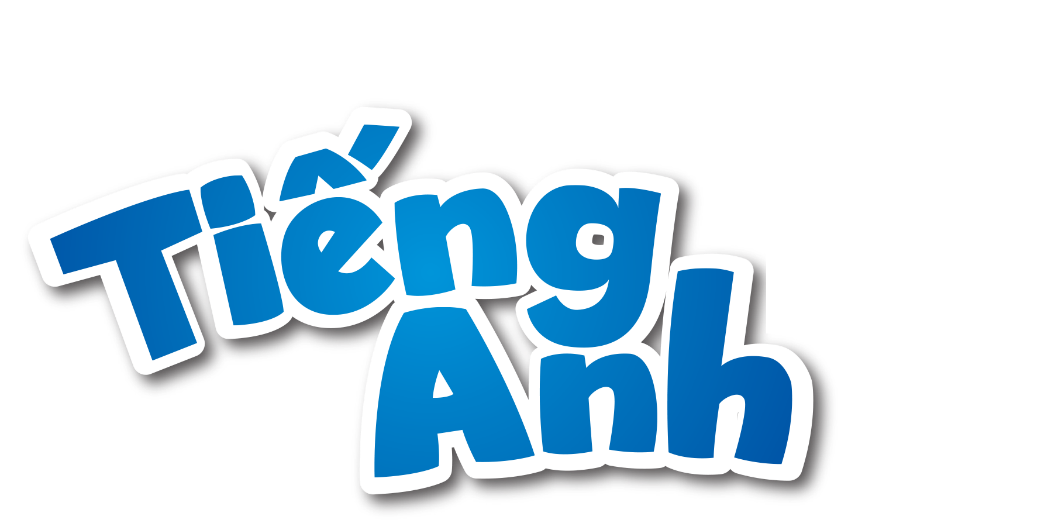 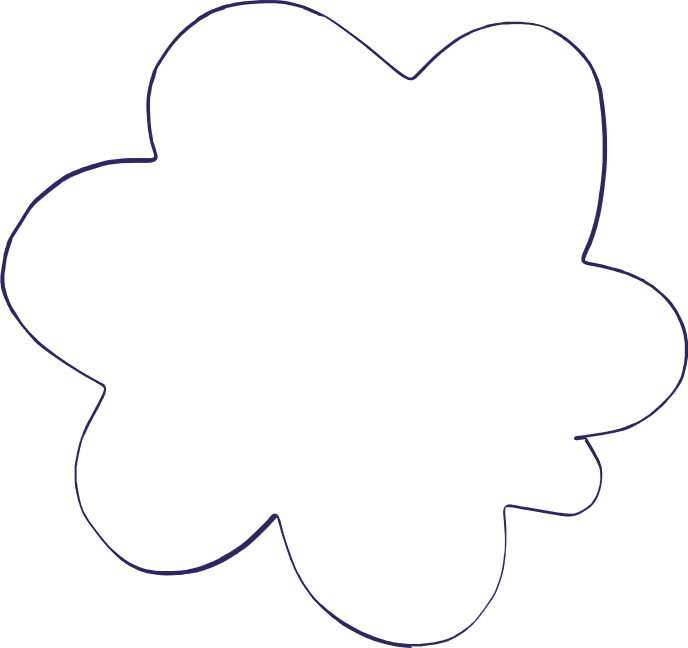 Unit 18
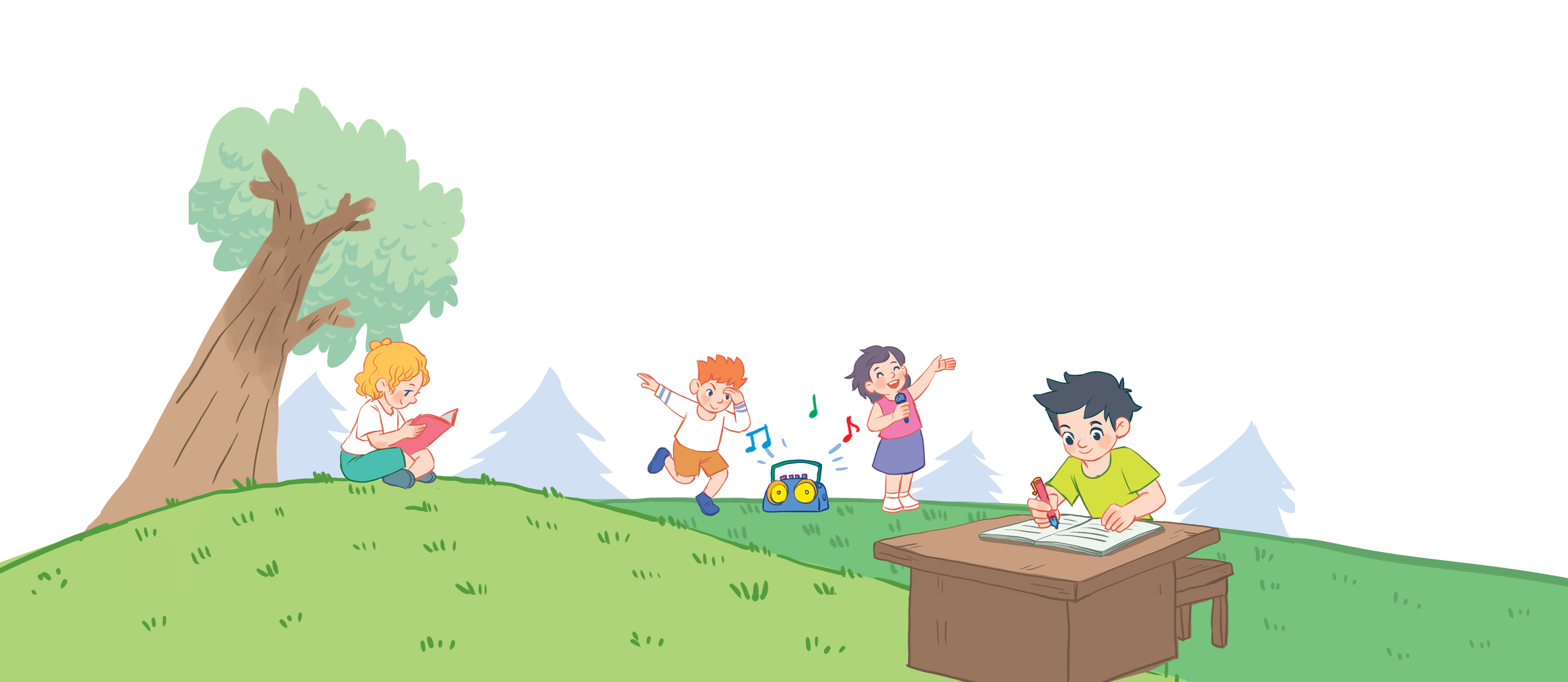 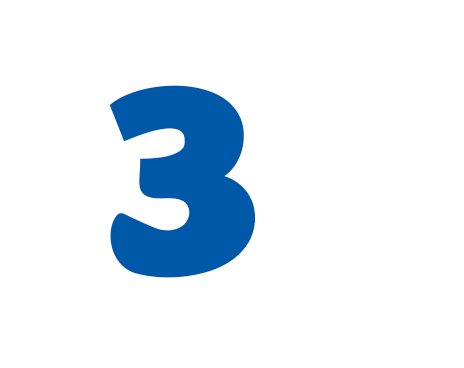 Playing and doing
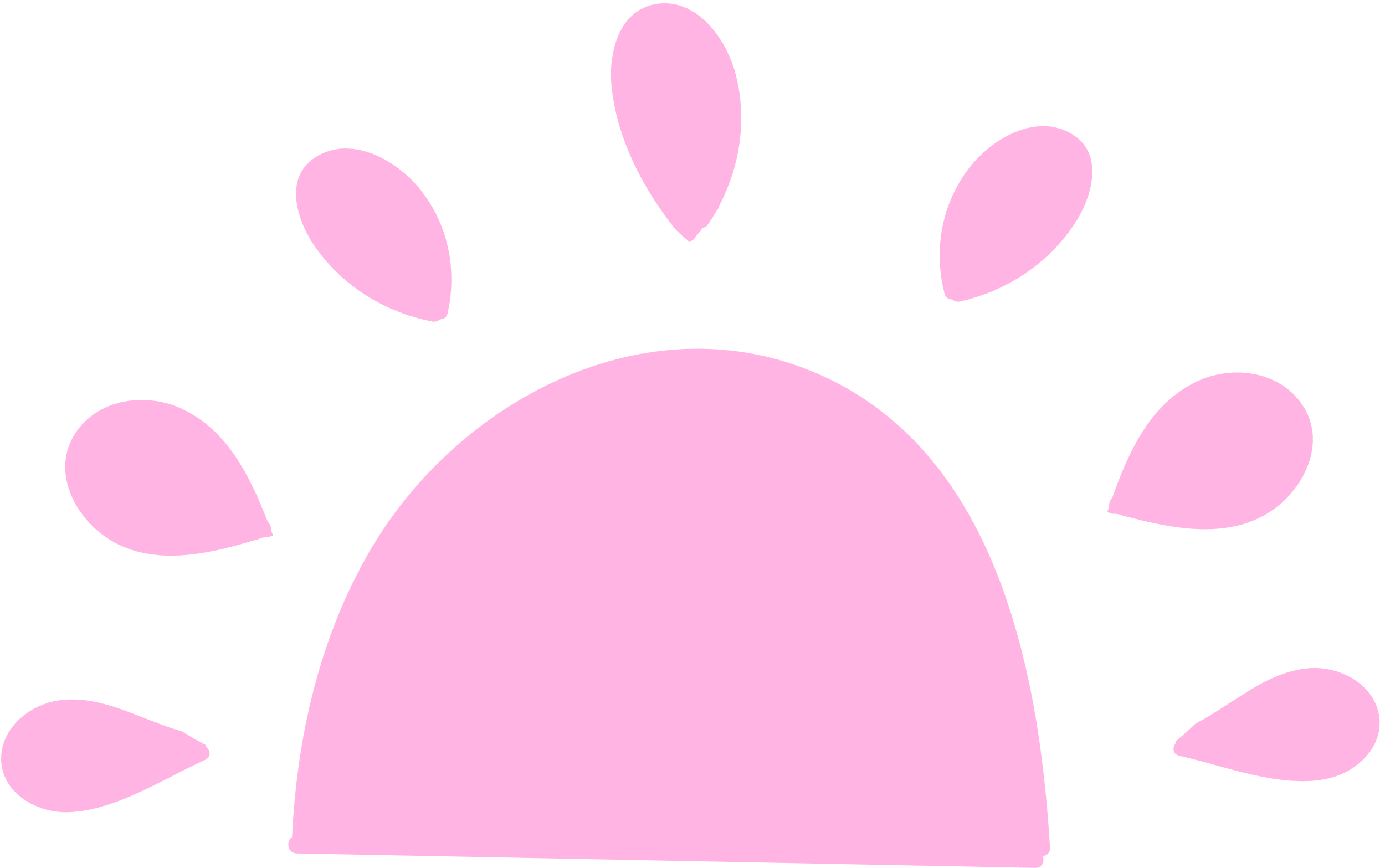 Lesson 2 - period 2
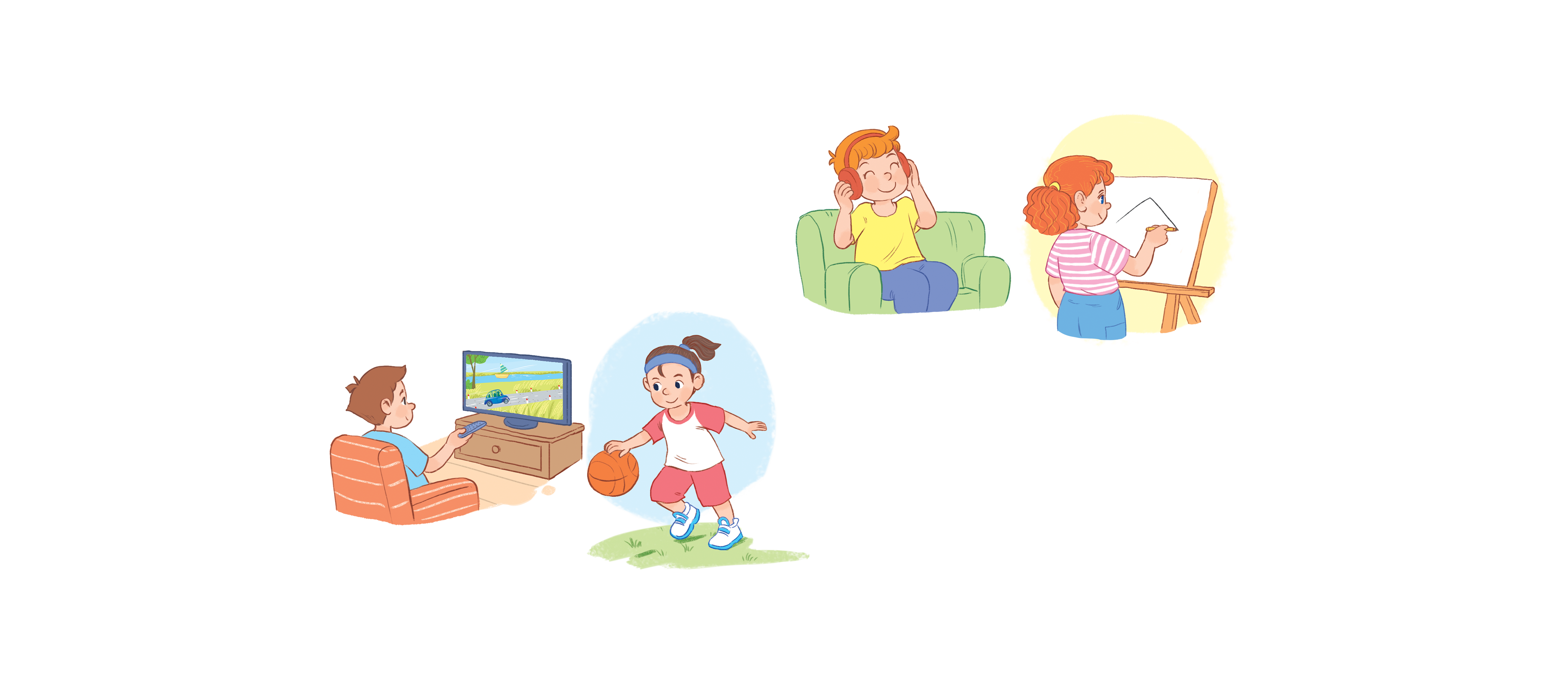 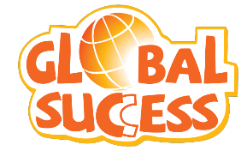 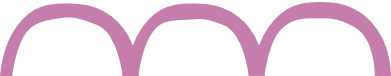 Warm - up
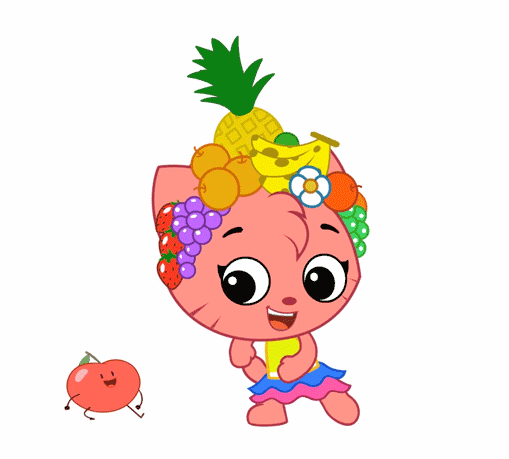 Play
Review
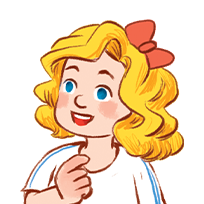 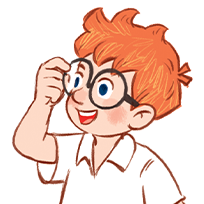 What are you doing?
I’m _________________.
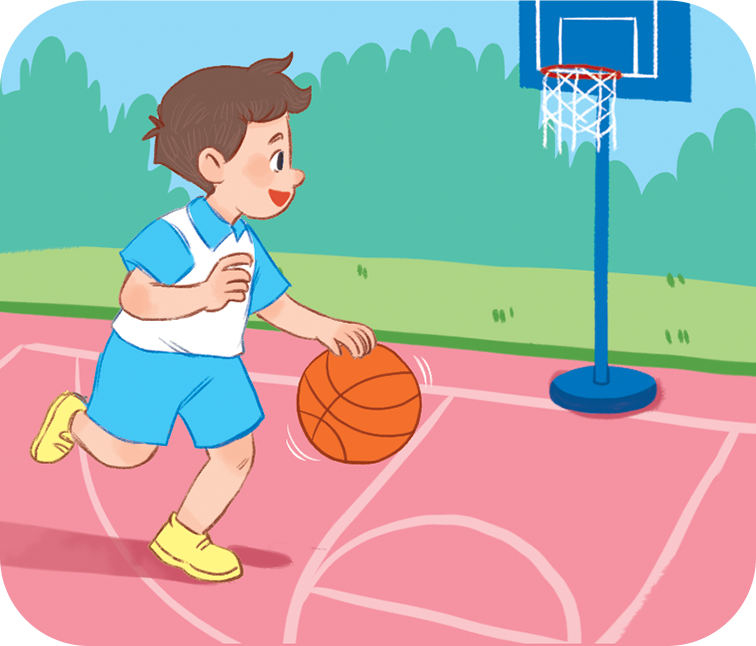 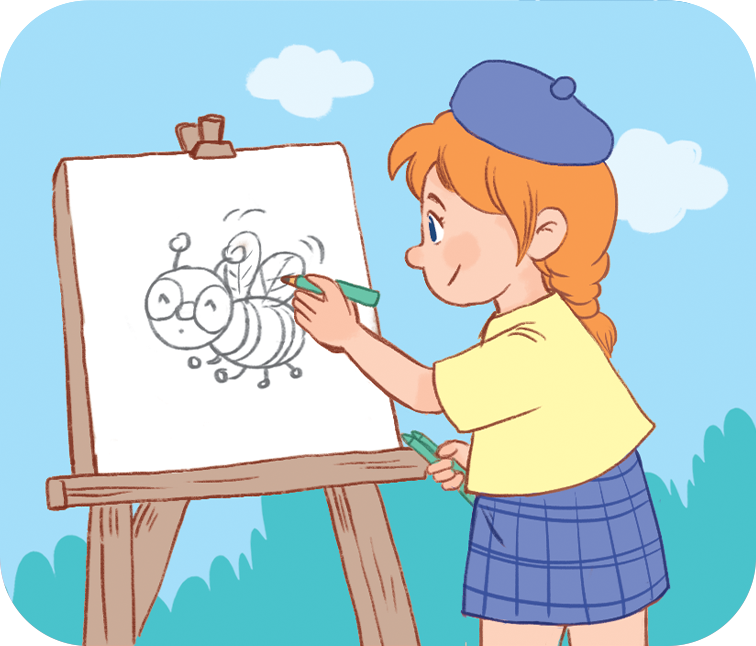 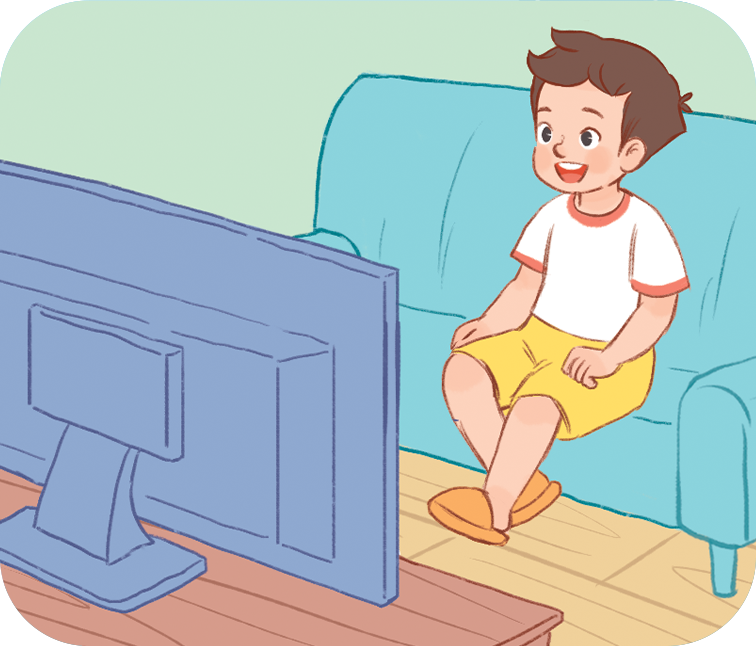 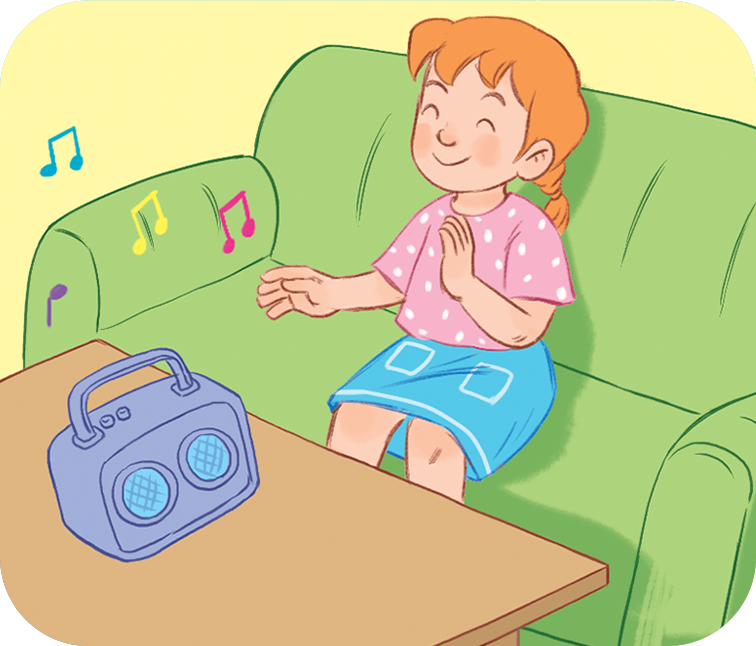 playing 
basketball
drawing 
a picture
listening 
to music.
watching TV
4
Listen and number.
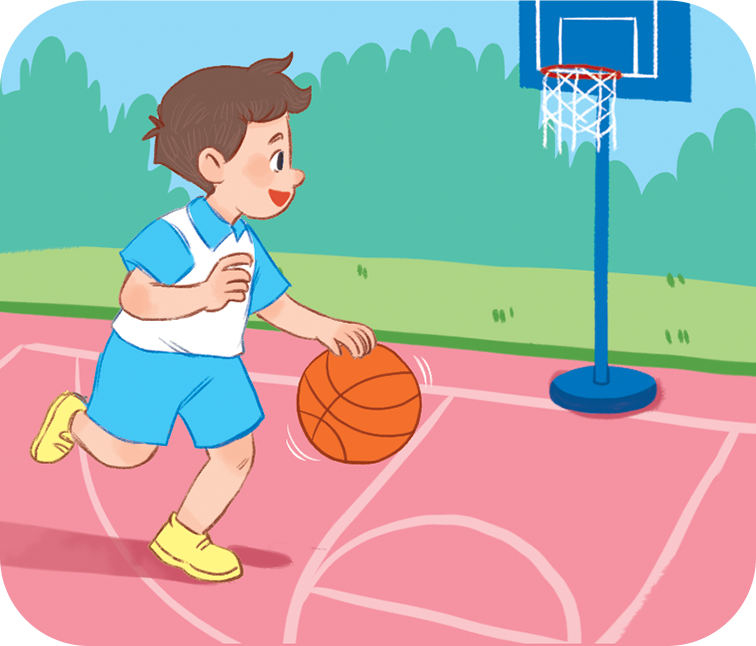 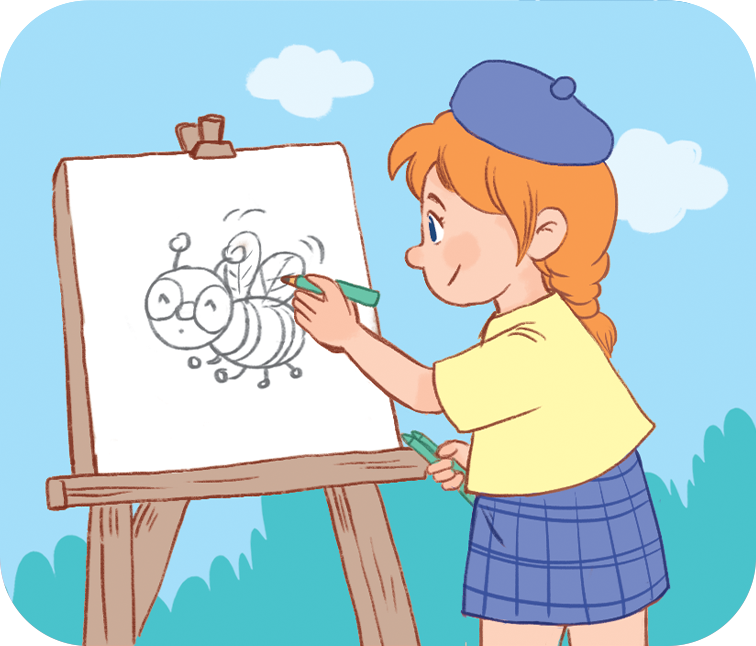 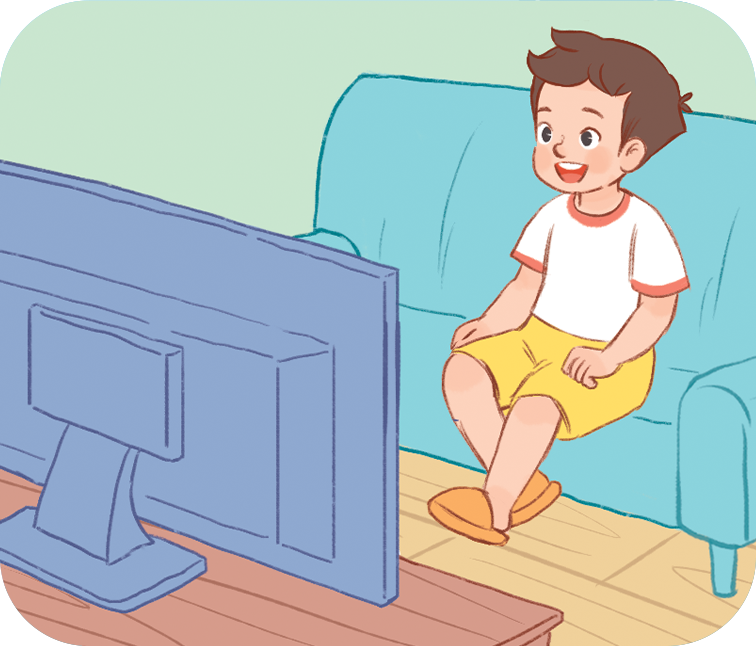 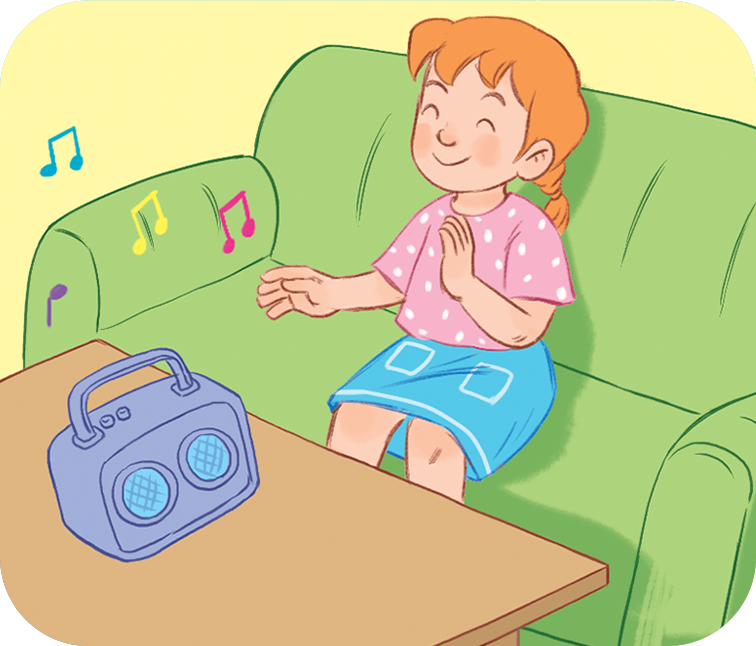 a
b
a
b
3
2
1
4
1
2
3
4
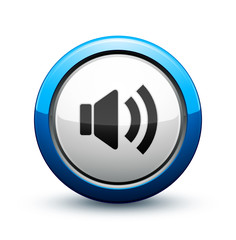 5
Look, complete and read.
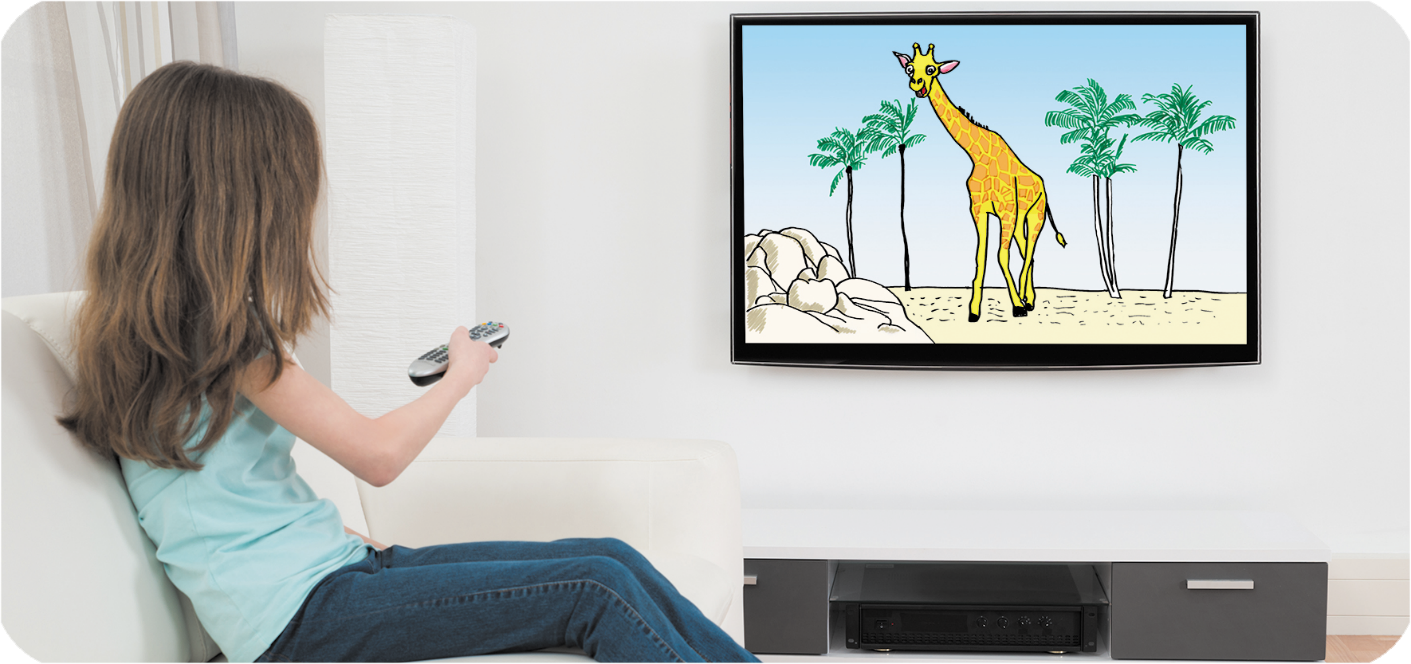 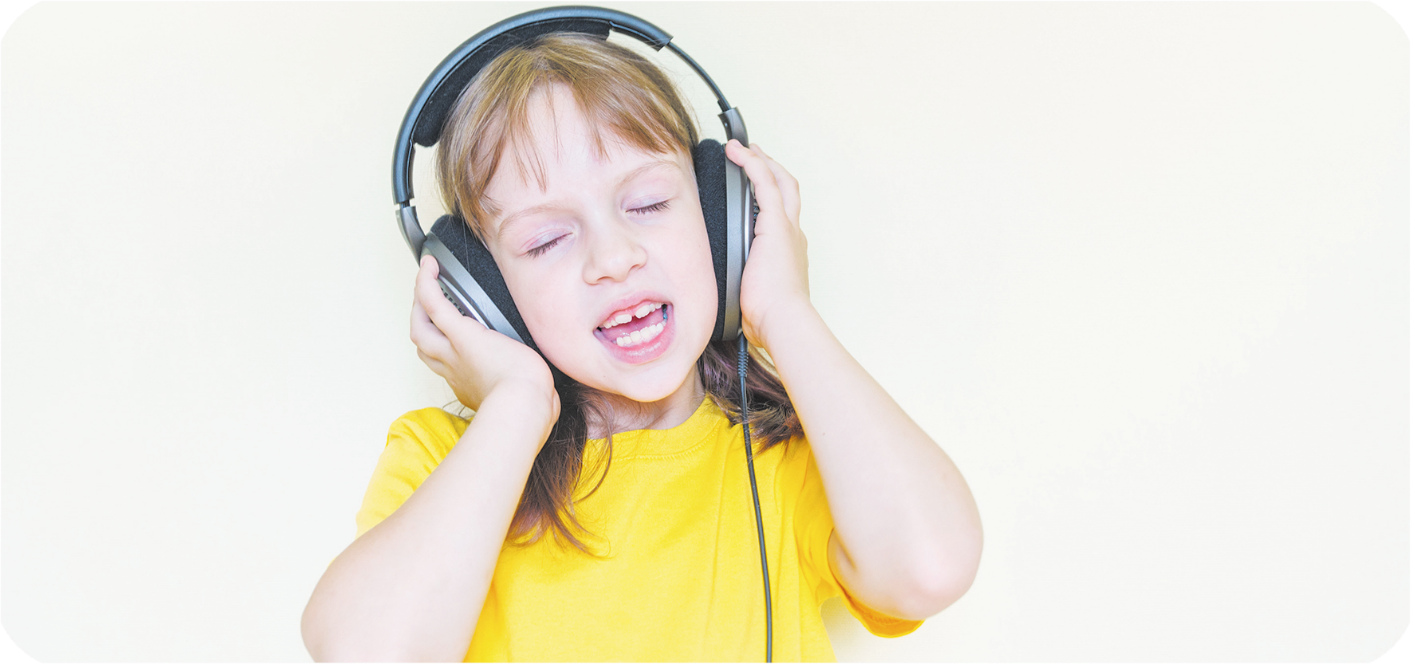 2
1
A: What are you doing?B: I’m    watching    TV.
A: What are you doing?B: I’m    listening    to music.
________
________
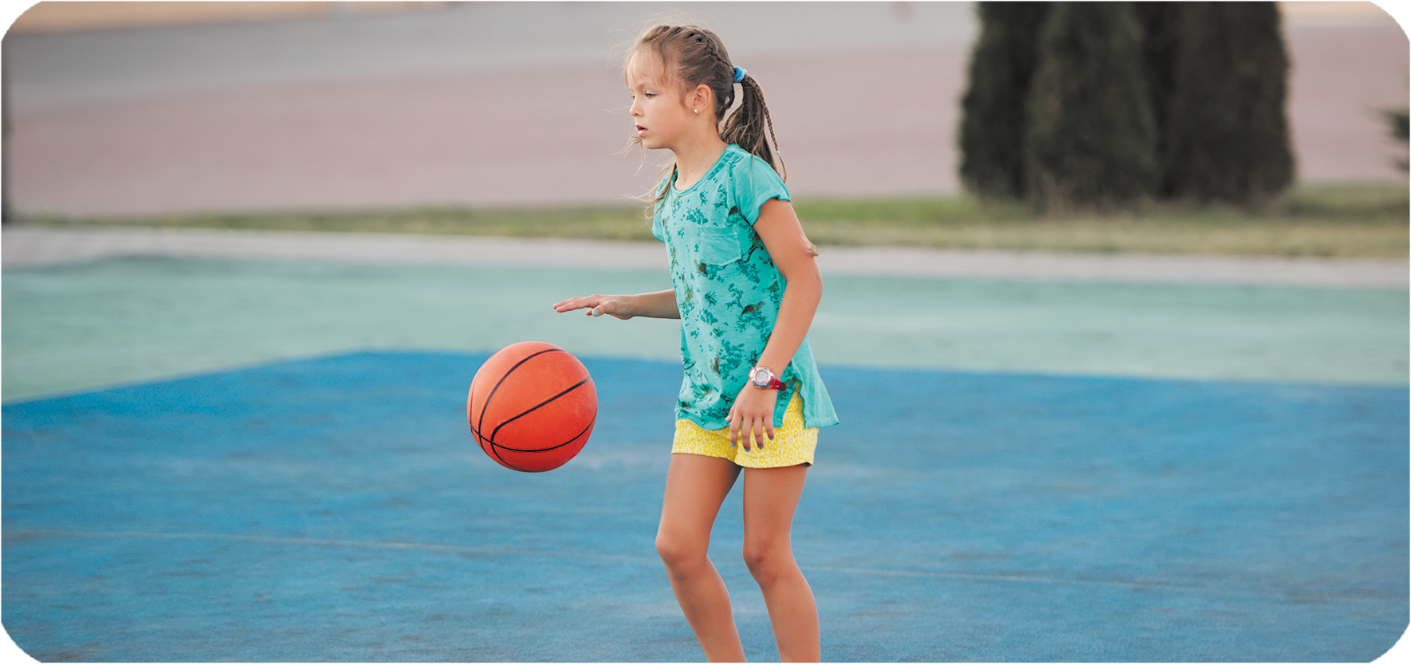 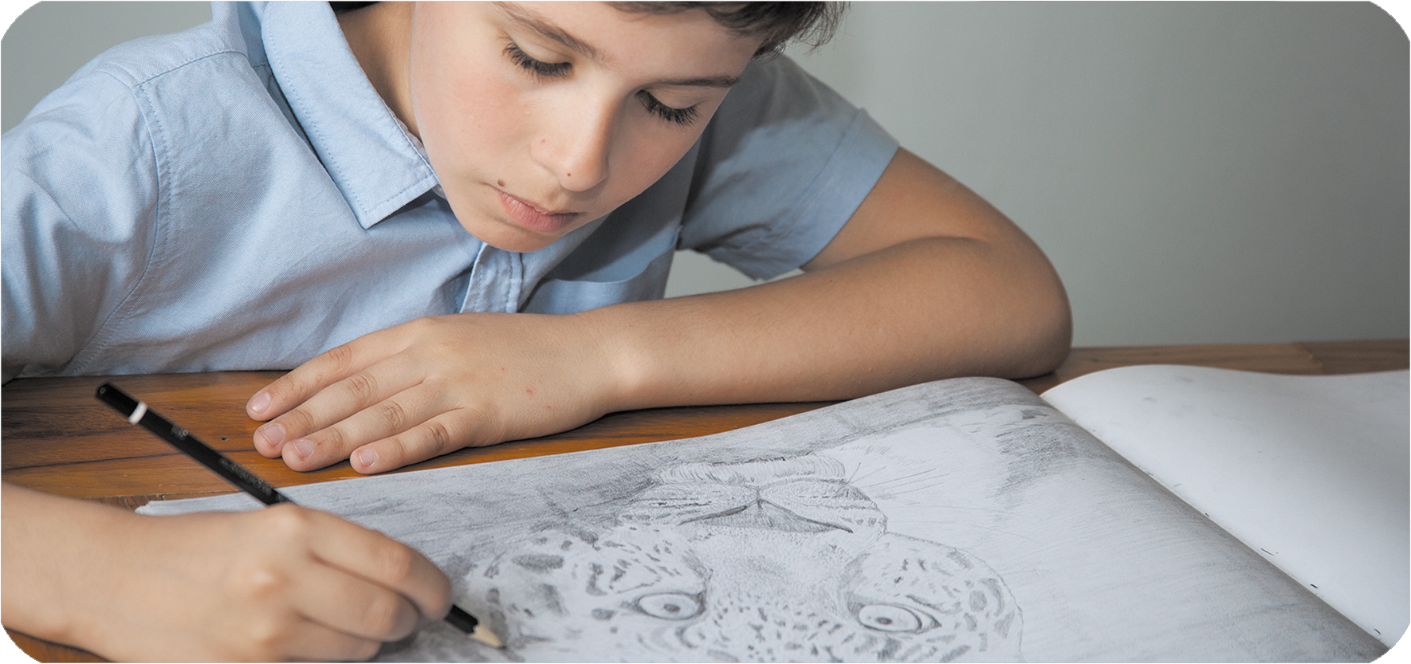 3
4
________
A: What      are      you doing?B: I’m      playing     basketball.
A: What are you     doing    ?B: I’m    drawing    a picture.
________
________
________
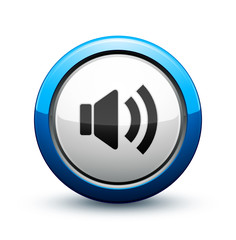 6
Let’s sing.
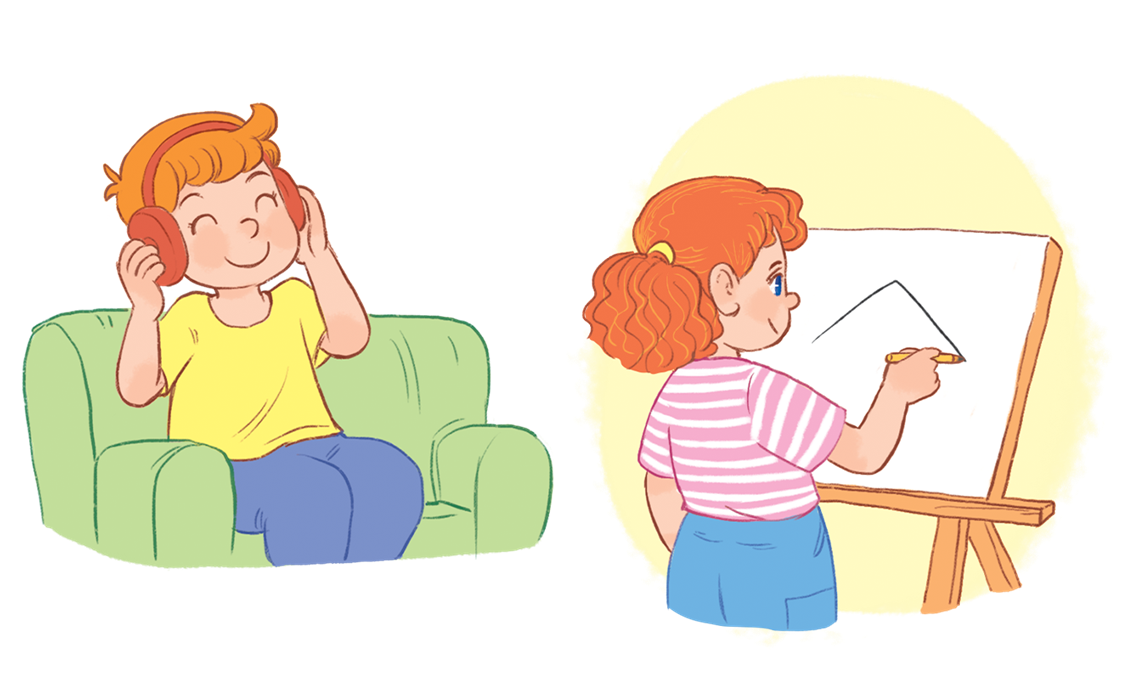 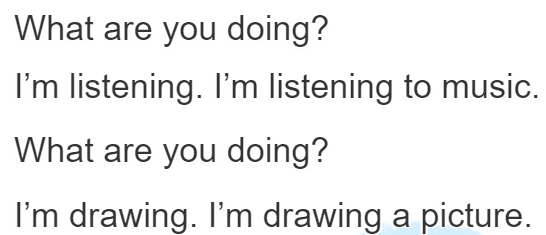 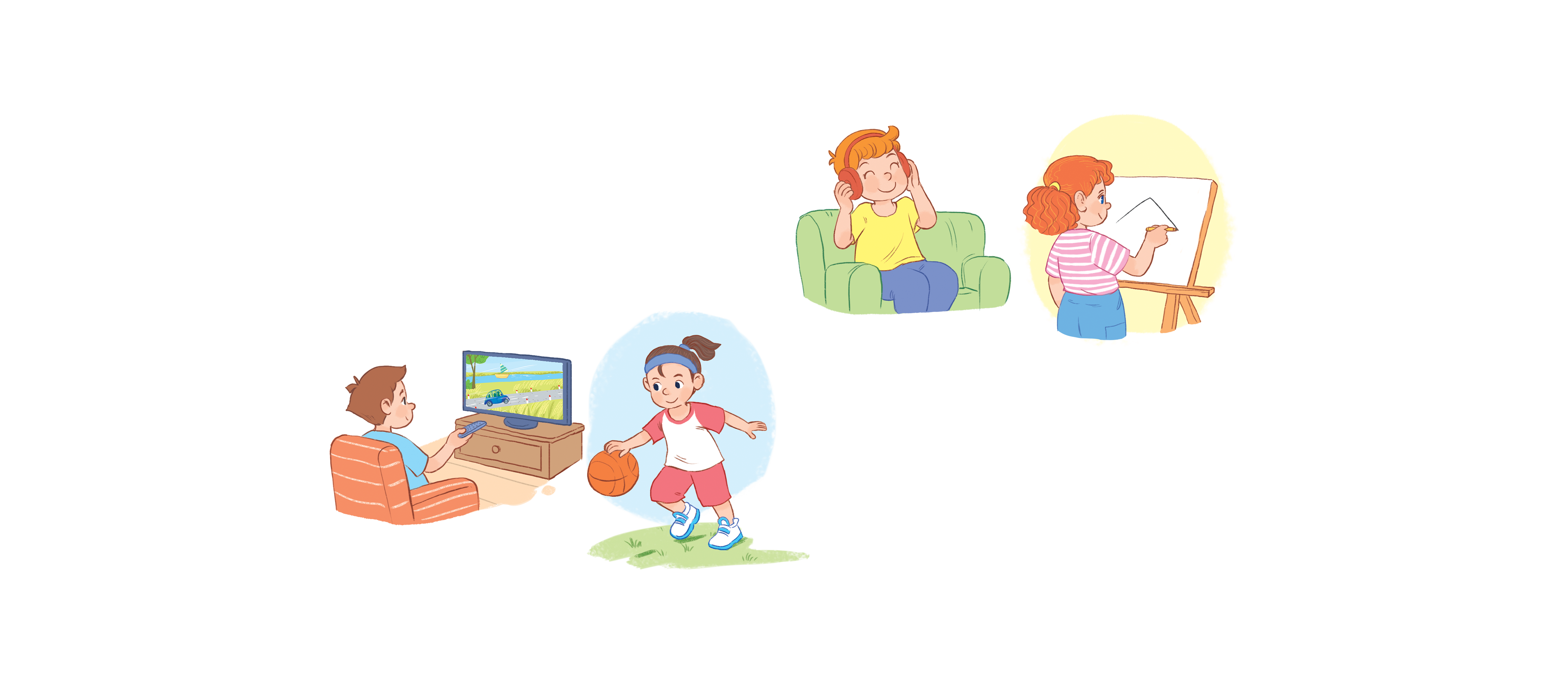 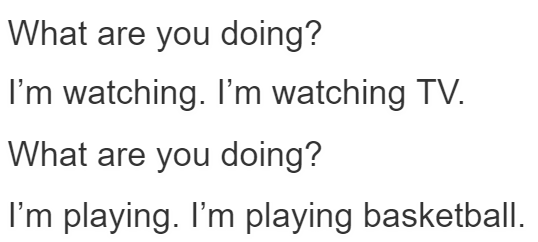 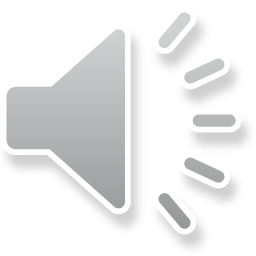 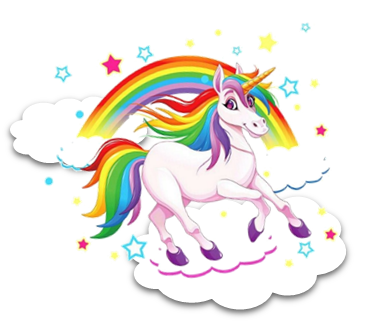 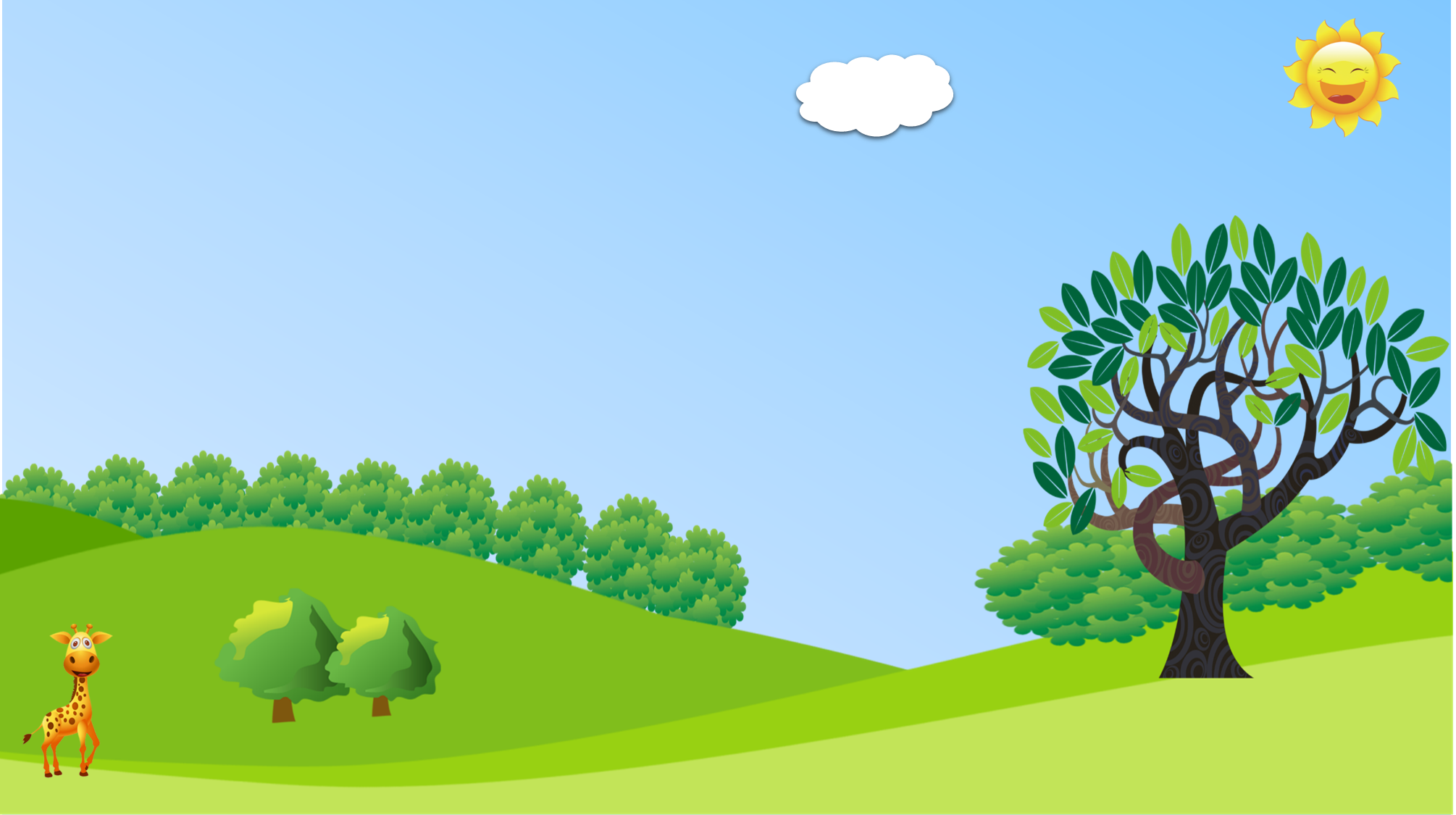 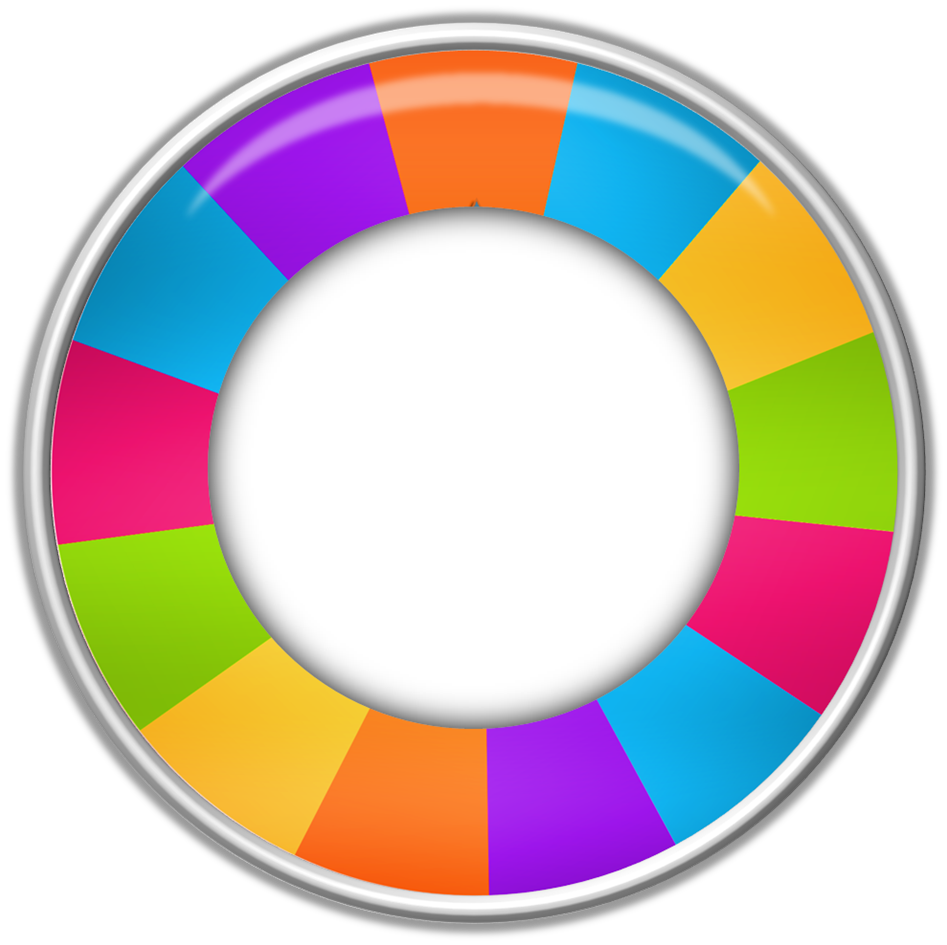 10
50
30
PRERENT WHEEL
20
30
40
60
Good job!
40
60
SPIN/STOP
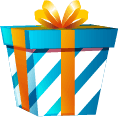 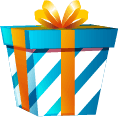 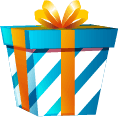 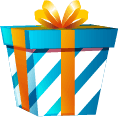 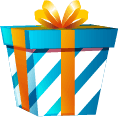 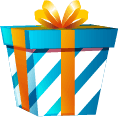 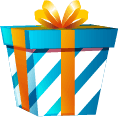 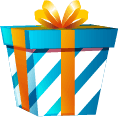 30
20
START
50
10
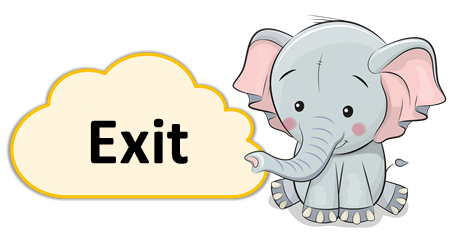 [Speaker Notes: Ms Huyền Phạm - 0936.082.789]
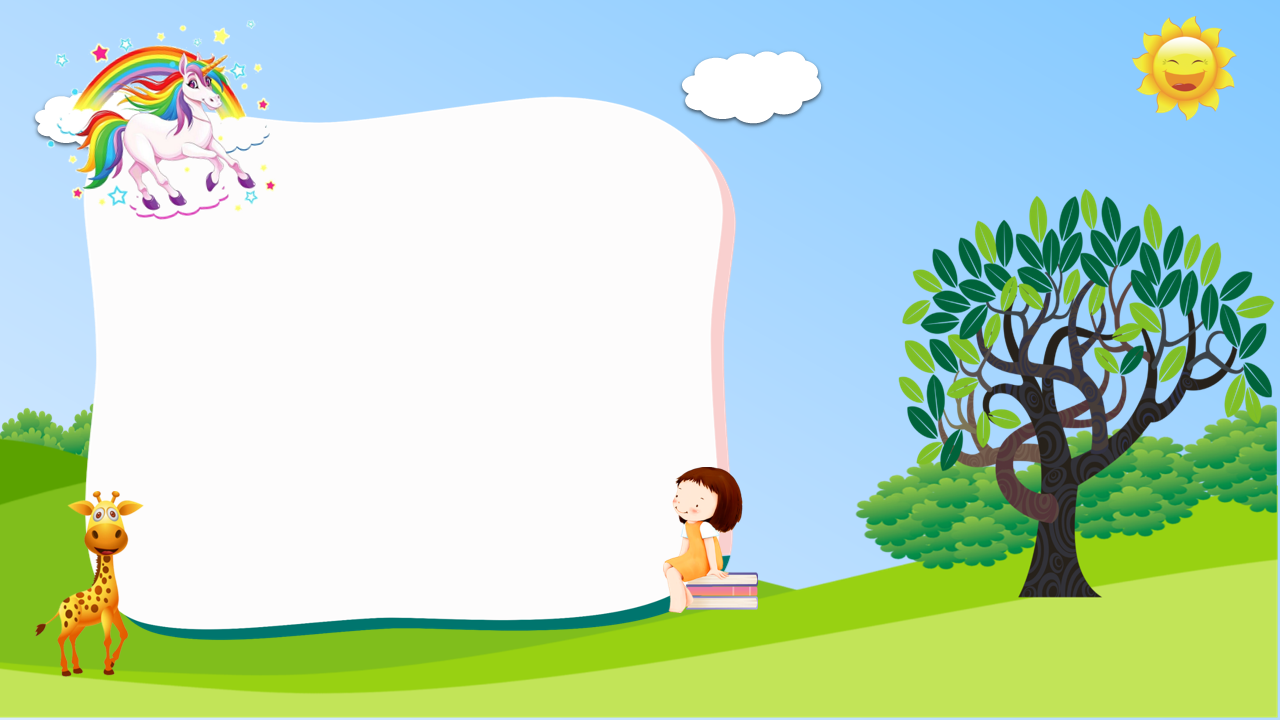 Look and say
I’m playing basketball.
What are you doing?
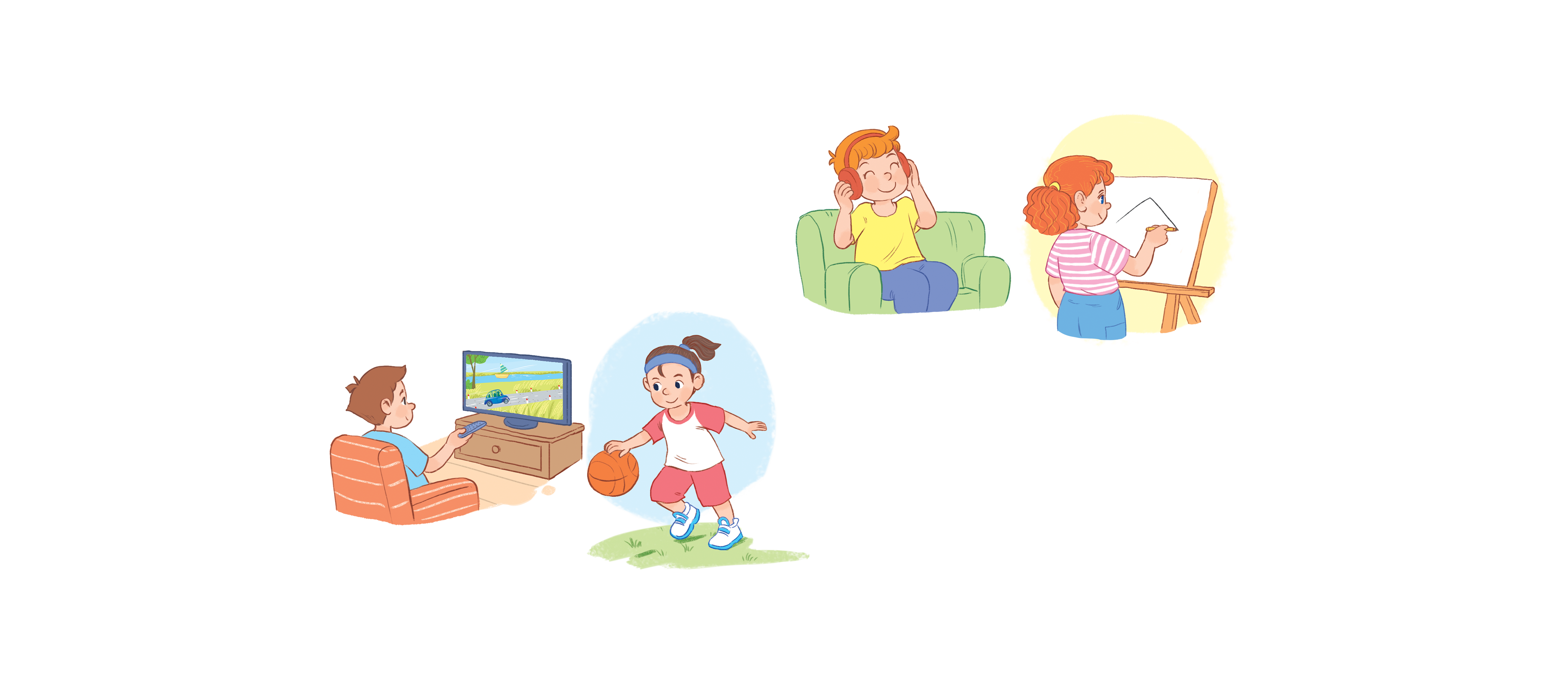 Answer
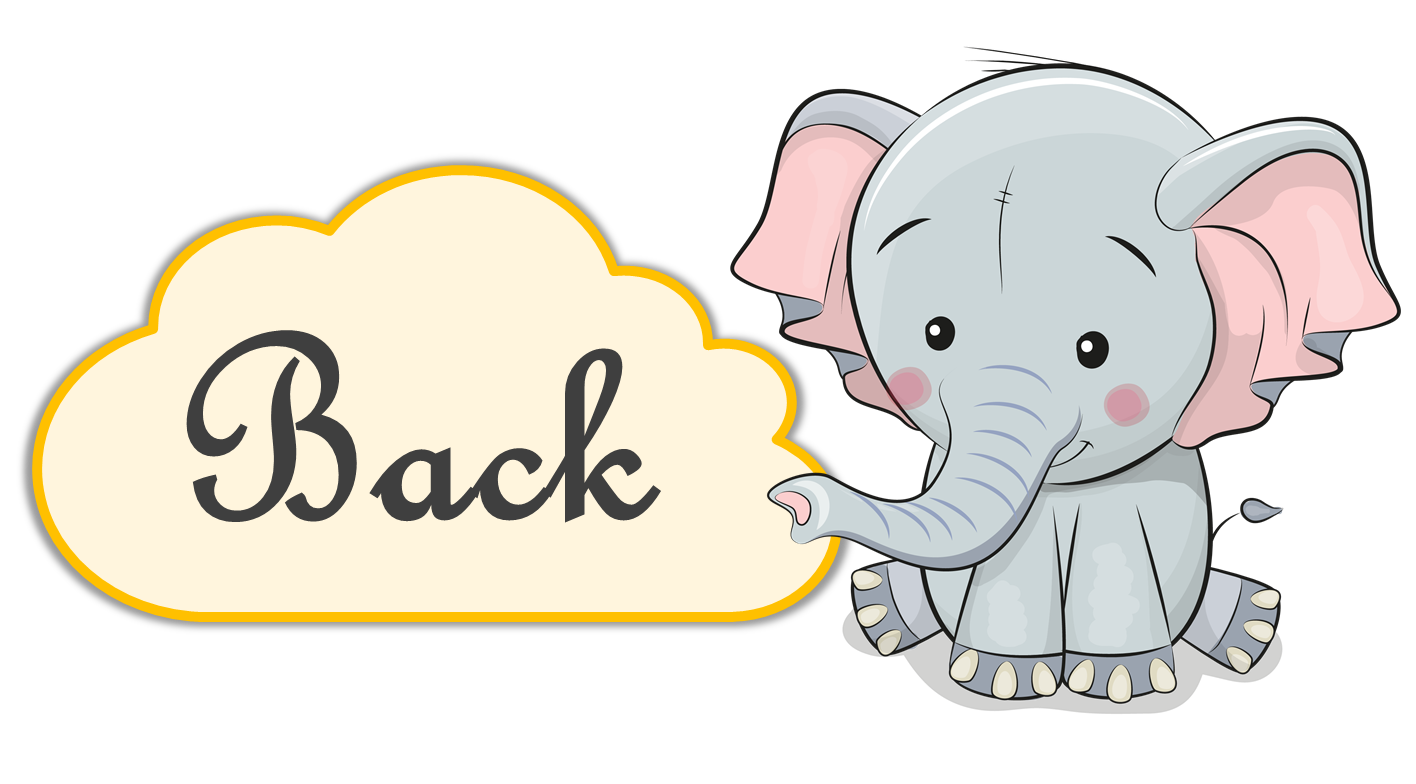 [Speaker Notes: Ms Huyền Phạm - 0936.082.789]
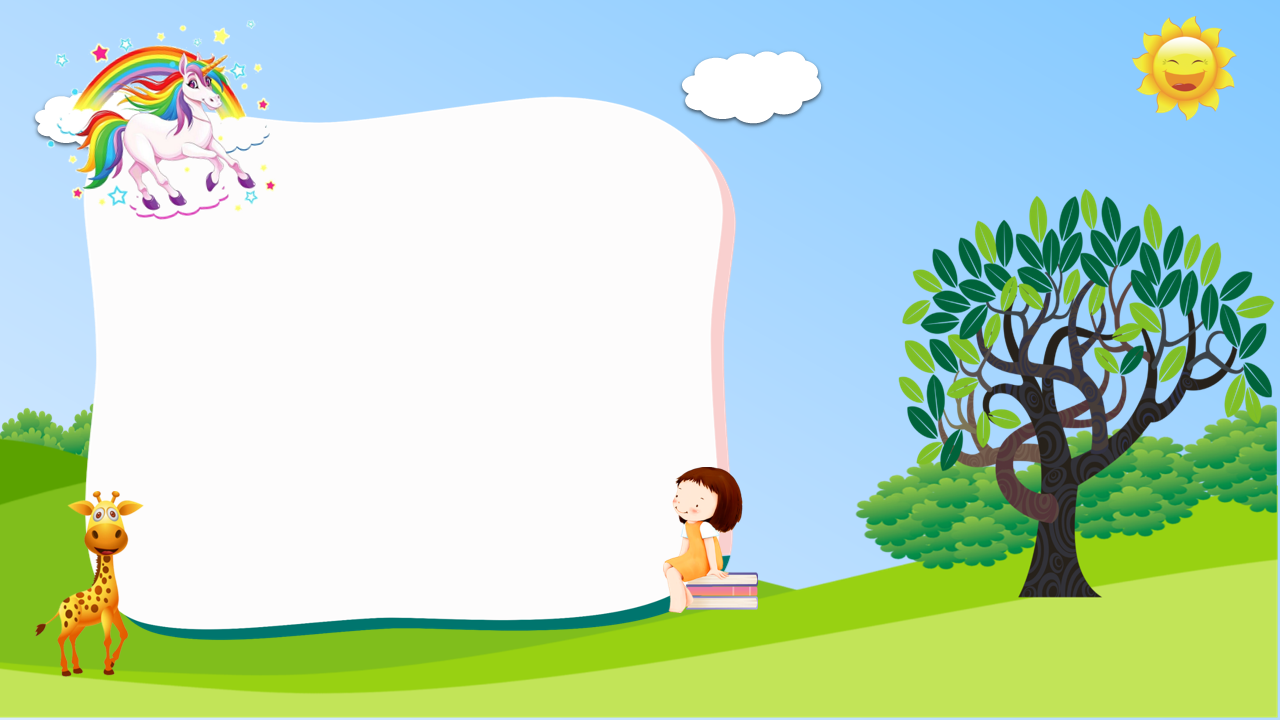 Look and say
I’m watching TV.
What are you doing?
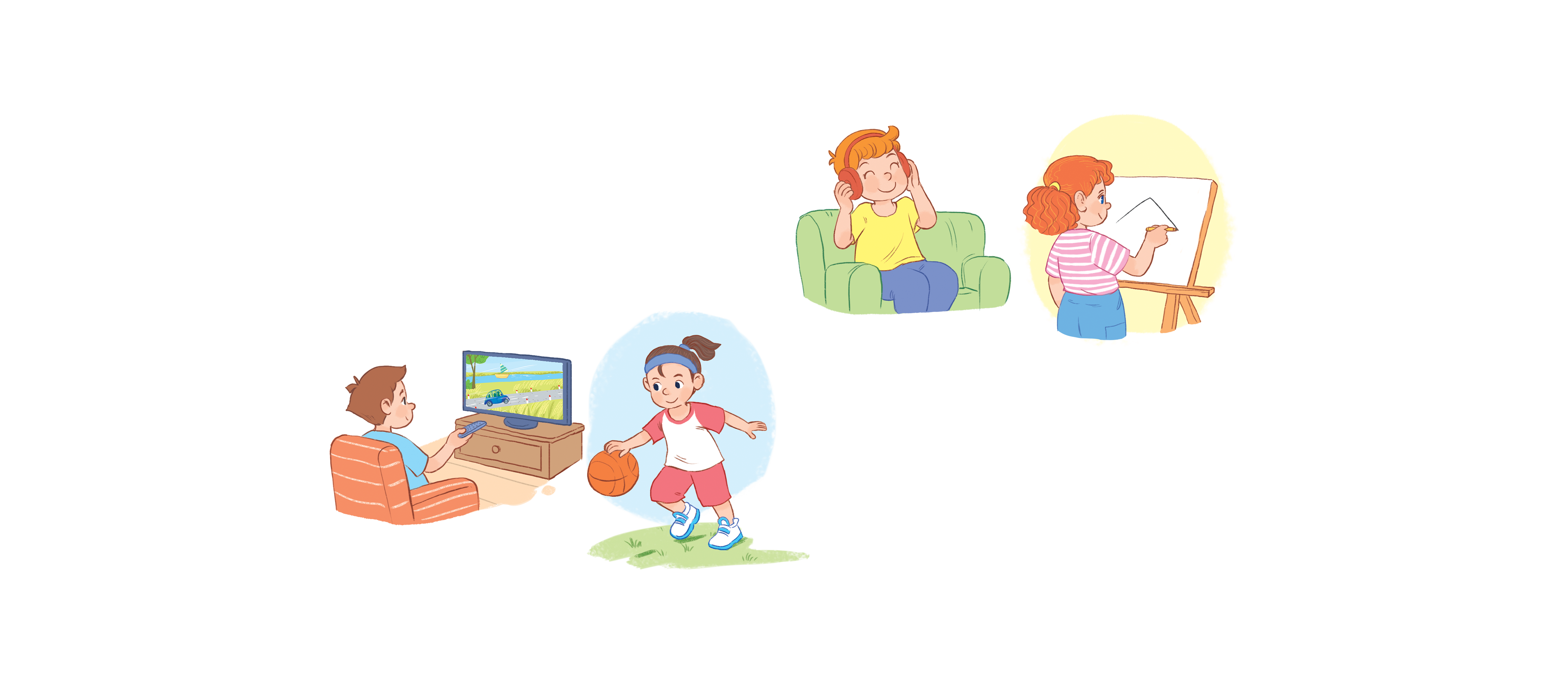 Answer
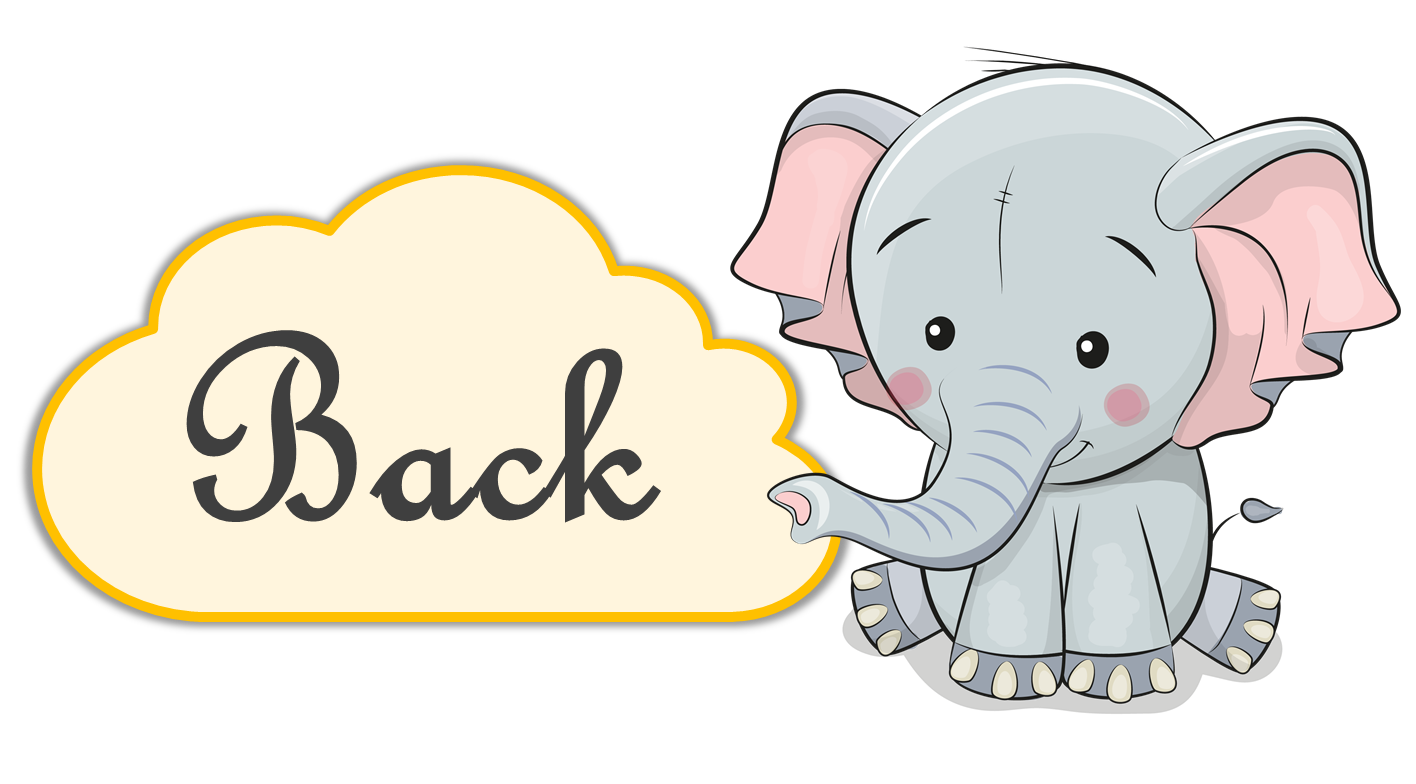 [Speaker Notes: Ms Huyền Phạm - 0936.082.789]
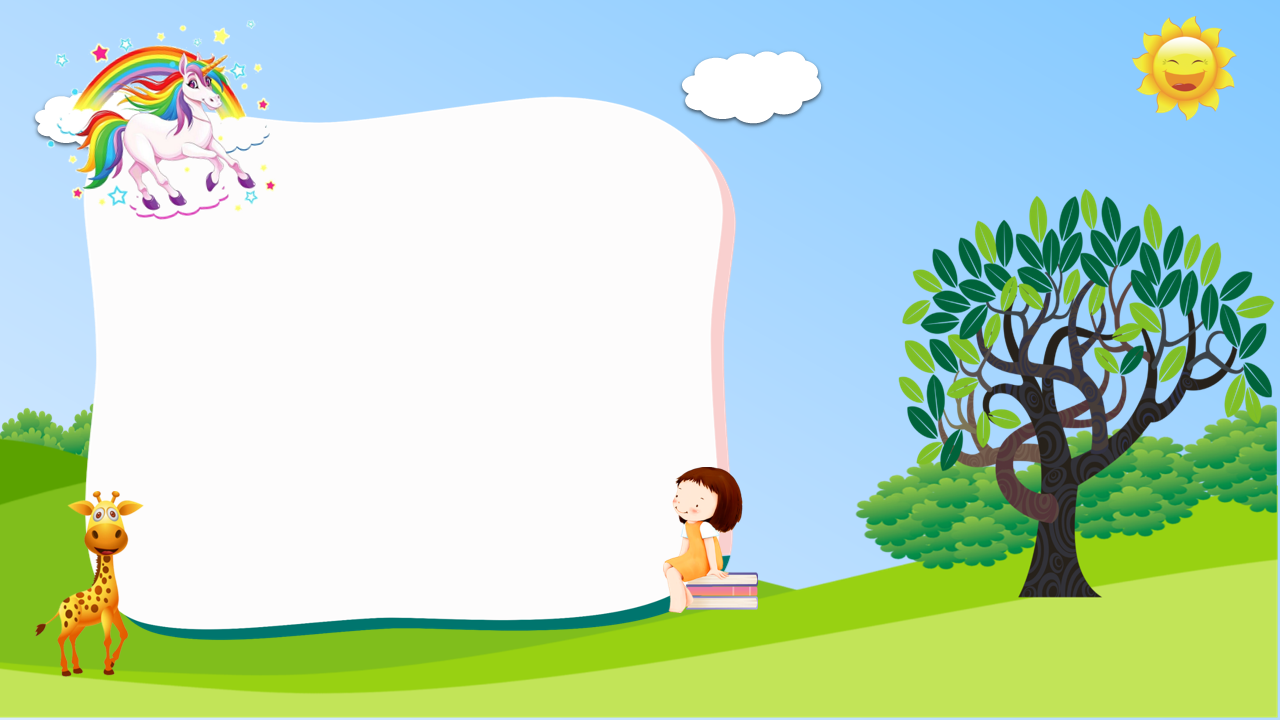 Look and say
I’m listening
 to music.
What are you doing?
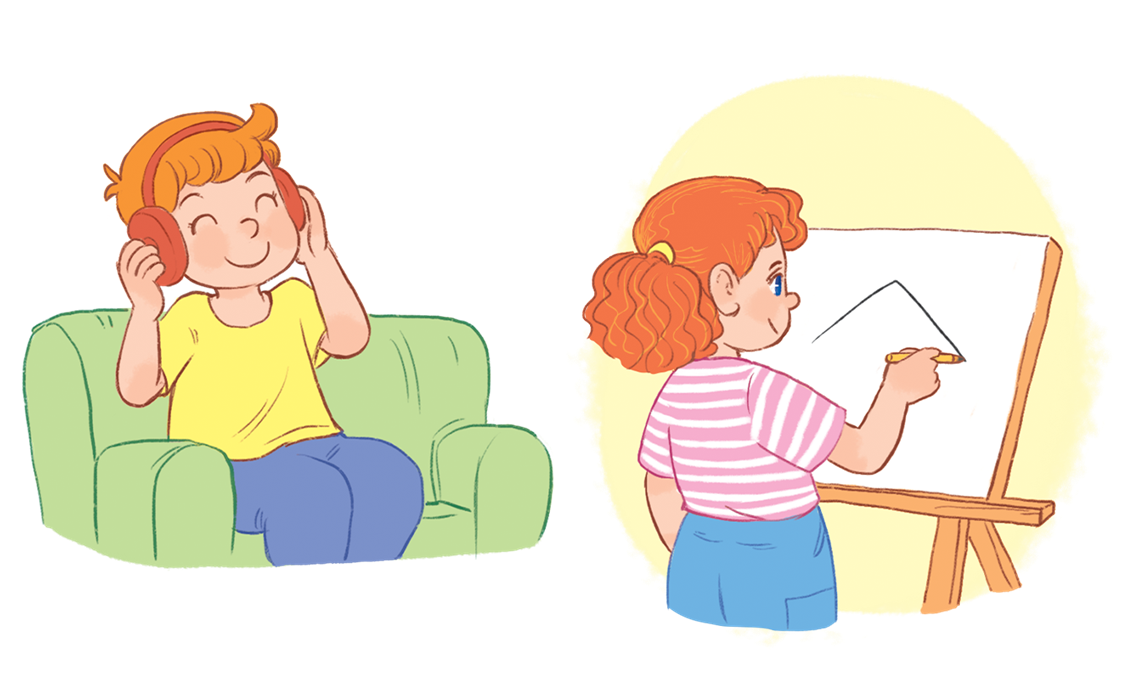 Answer
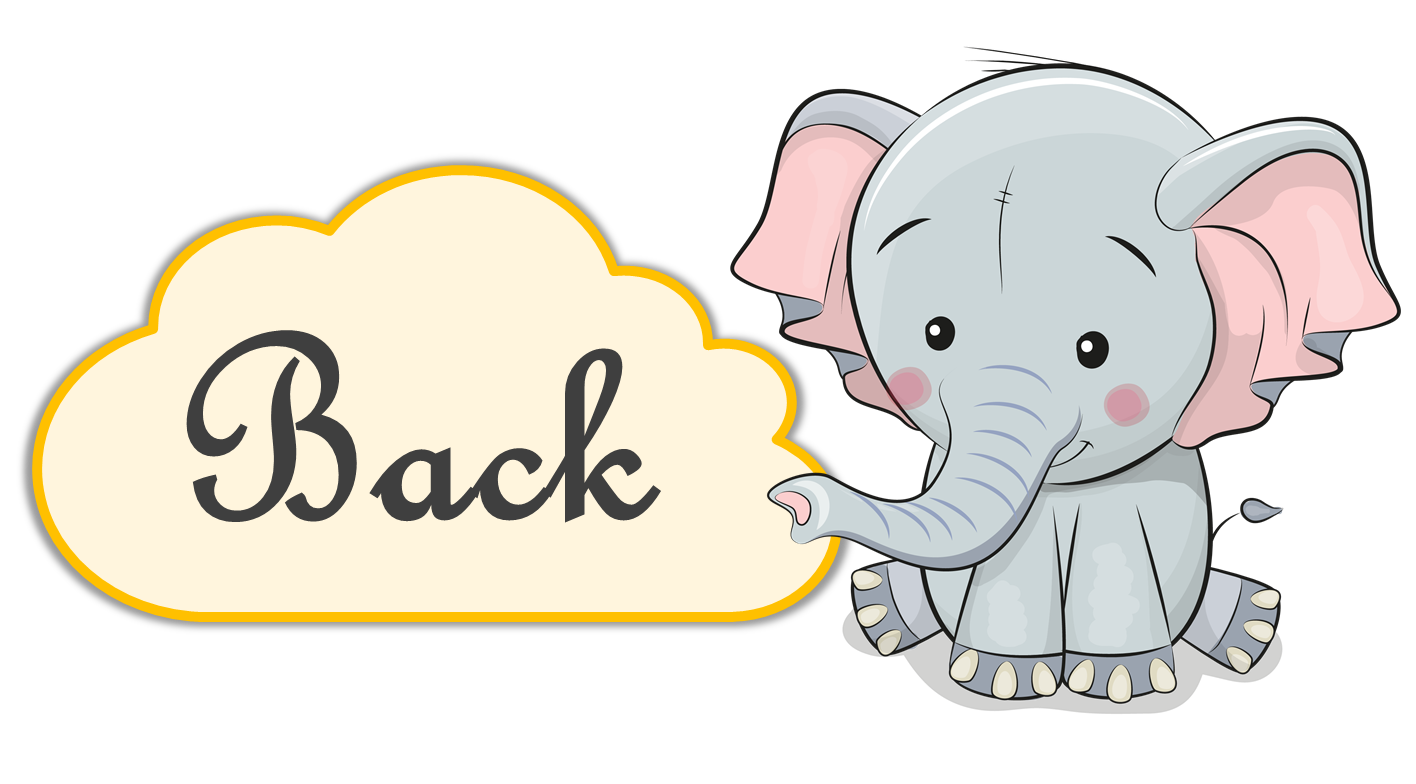 [Speaker Notes: Ms Huyền Phạm - 0936.082.789]
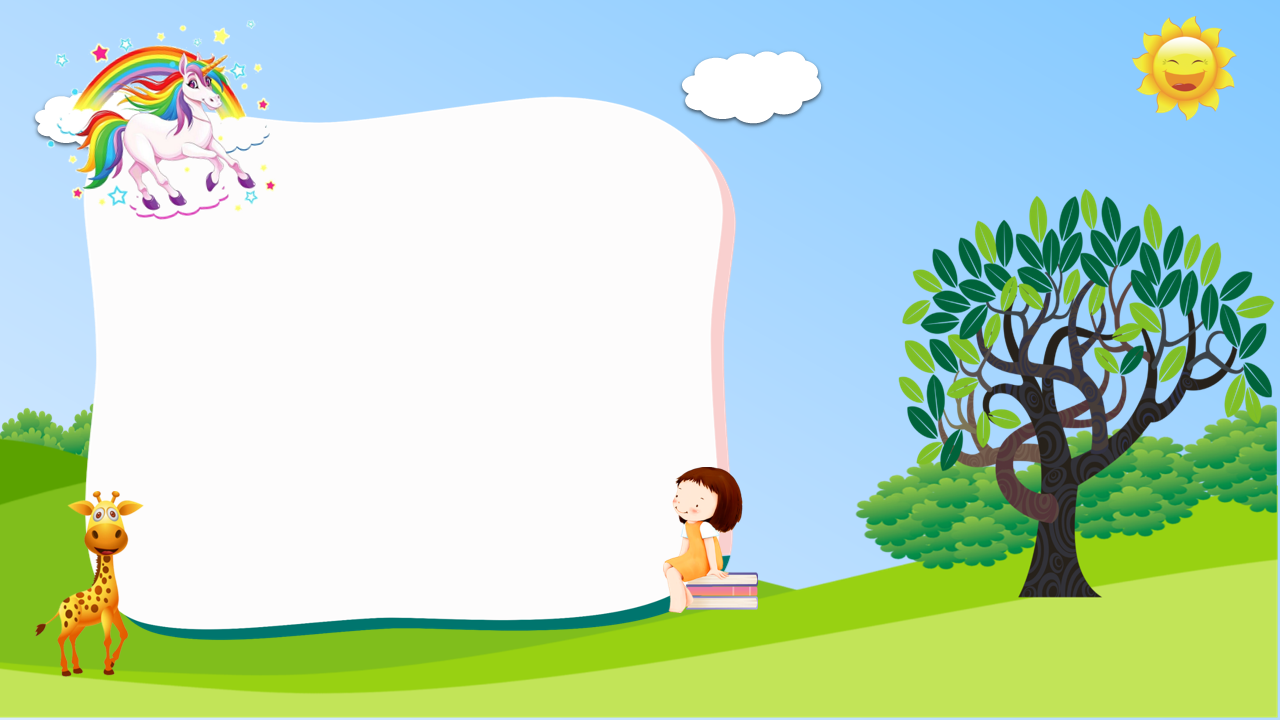 Look and say
I’m drawing a picture.
What are you doing?
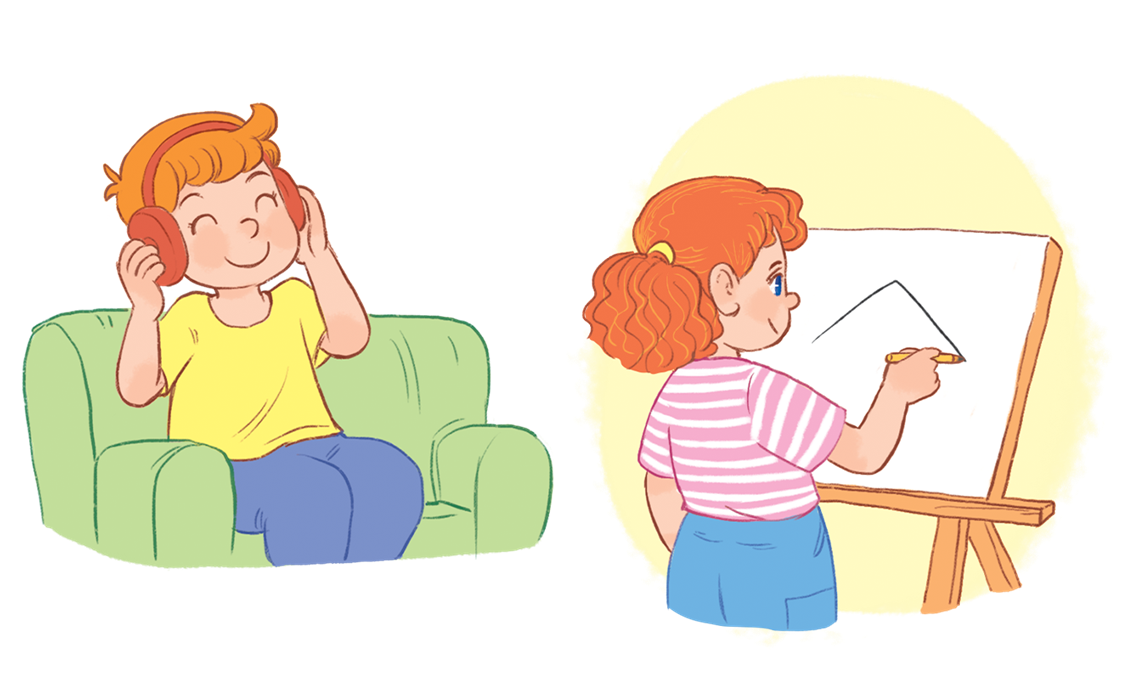 Answer
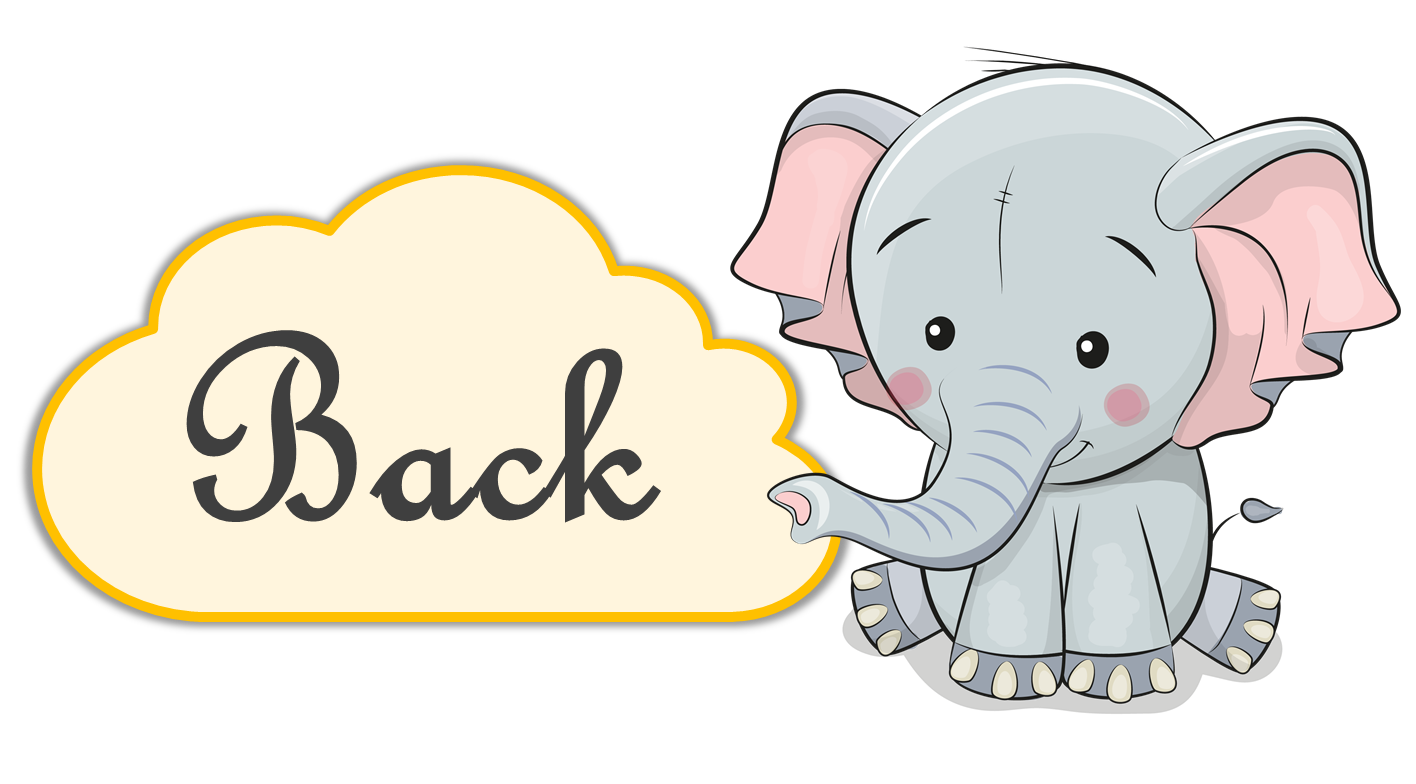 [Speaker Notes: Ms Huyền Phạm - 0936.082.789]
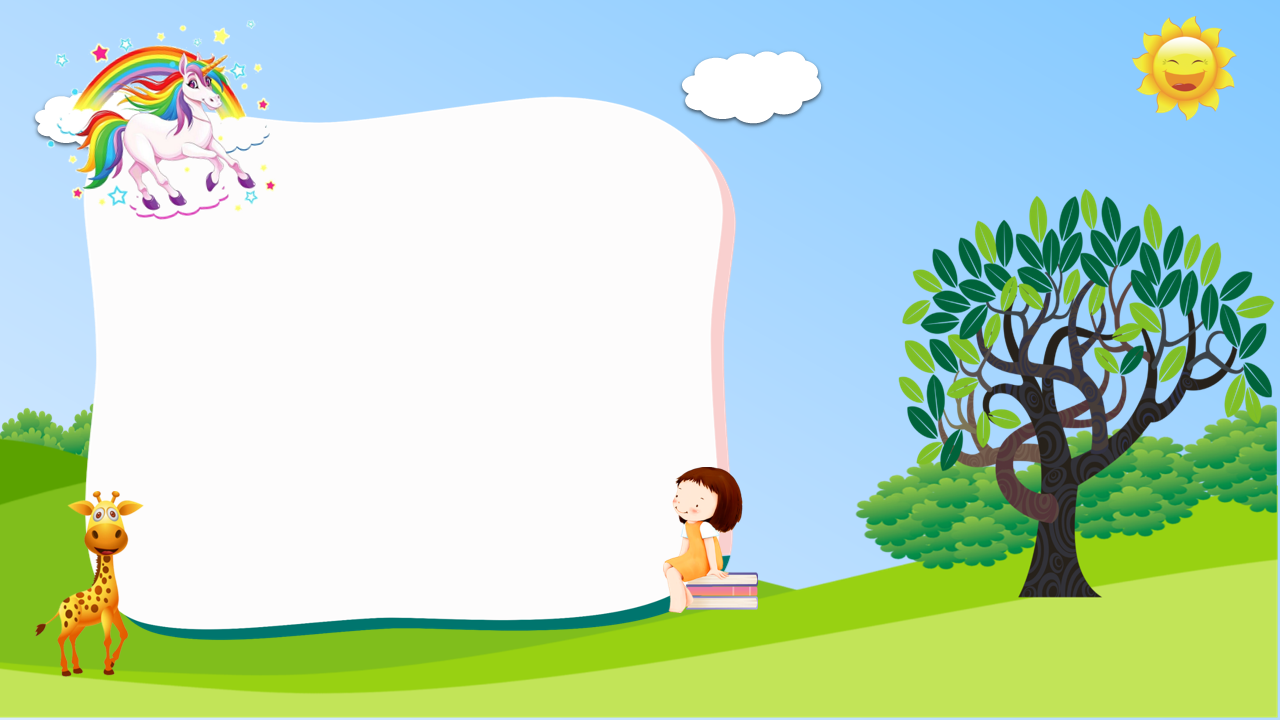 Look and say
What are you doing
_____________?
I’m listening to music.
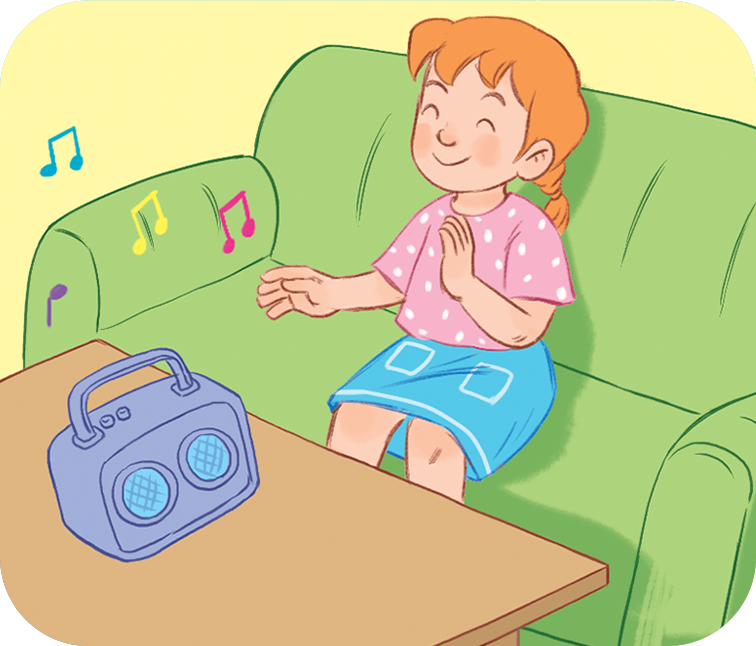 Answer
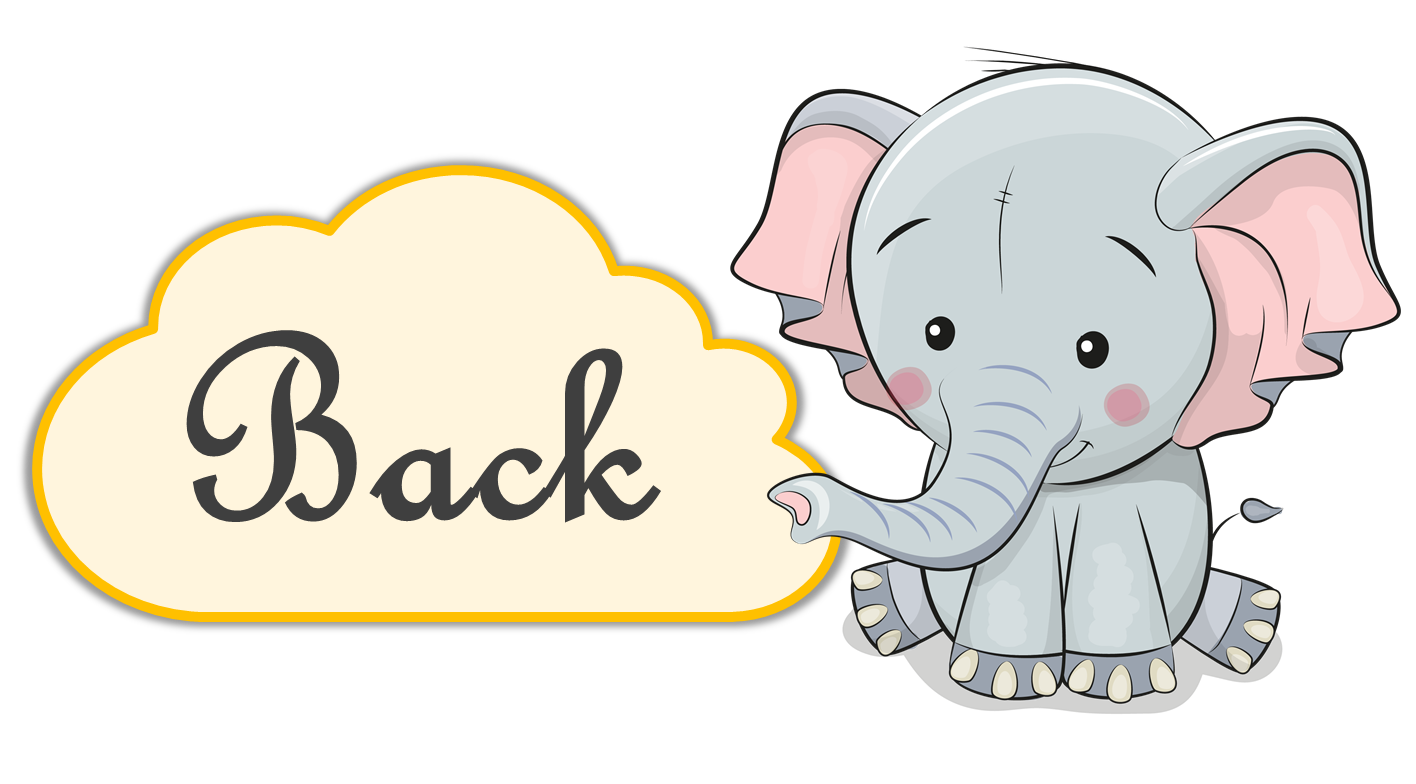 [Speaker Notes: Ms Huyền Phạm - 0936.082.789]
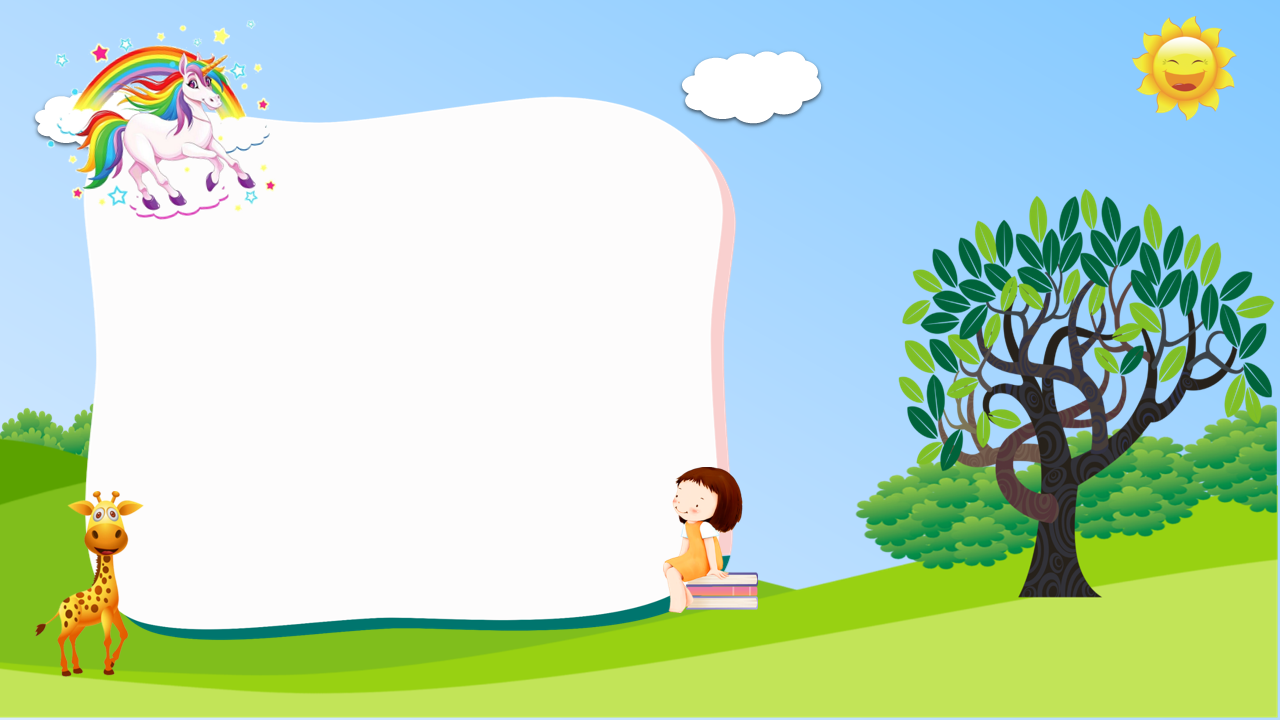 Look and say
doing
What are you _____?
I’m watching TV.
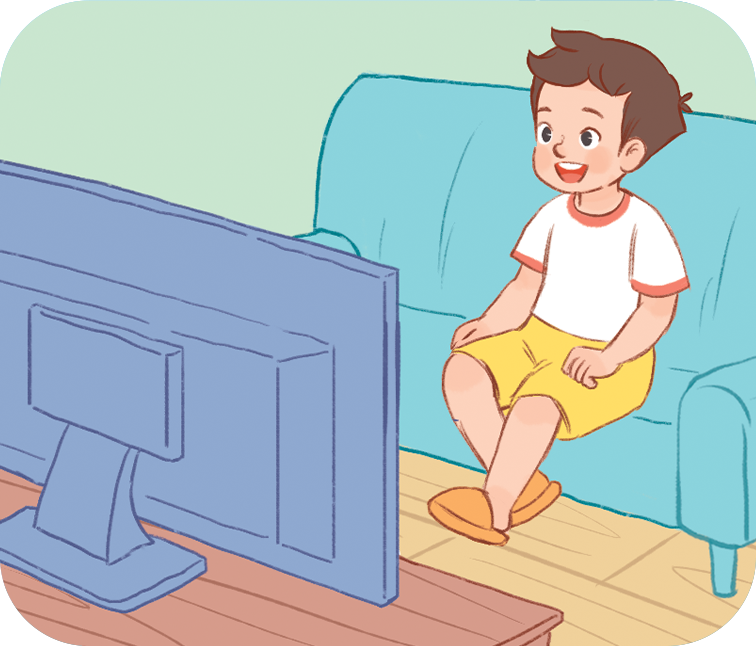 Answer
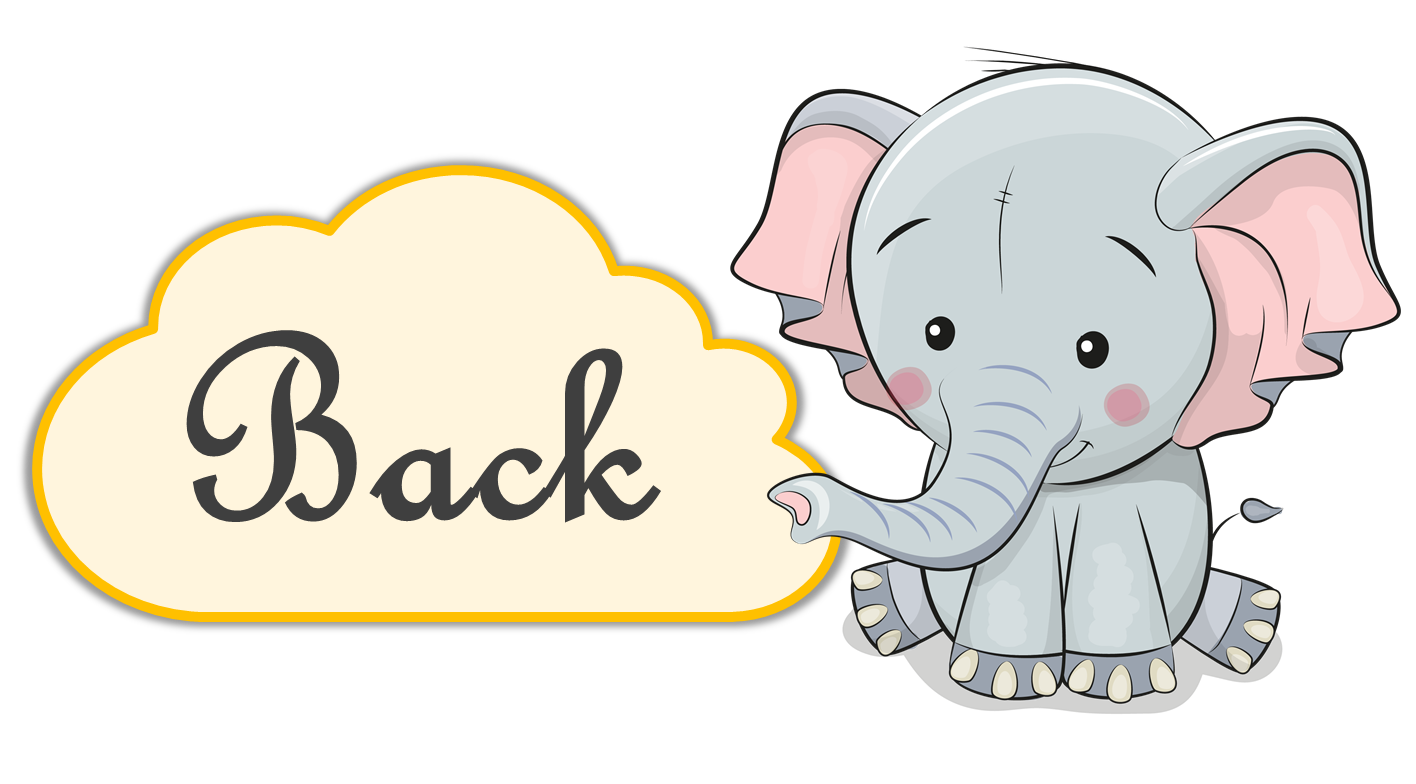 [Speaker Notes: Ms Huyền Phạm - 0936.082.789 –]
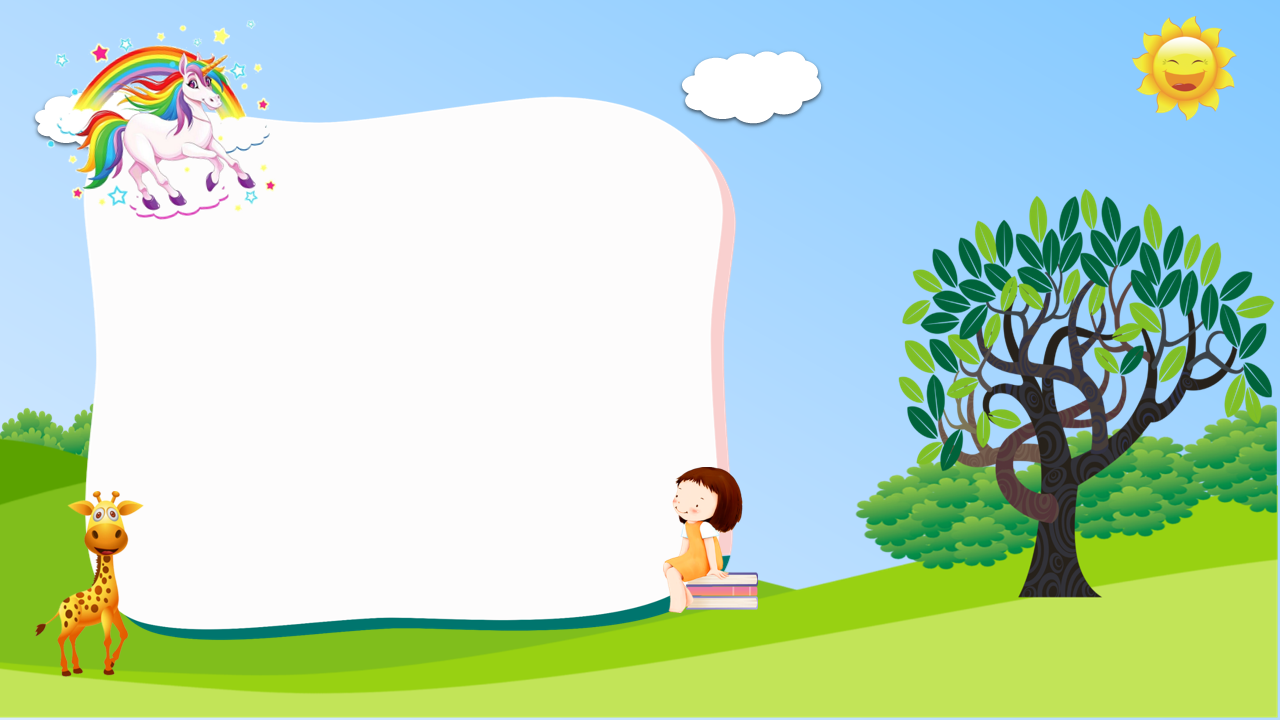 Look and say
drawing
What are you doing?
I’m _____ a picture.
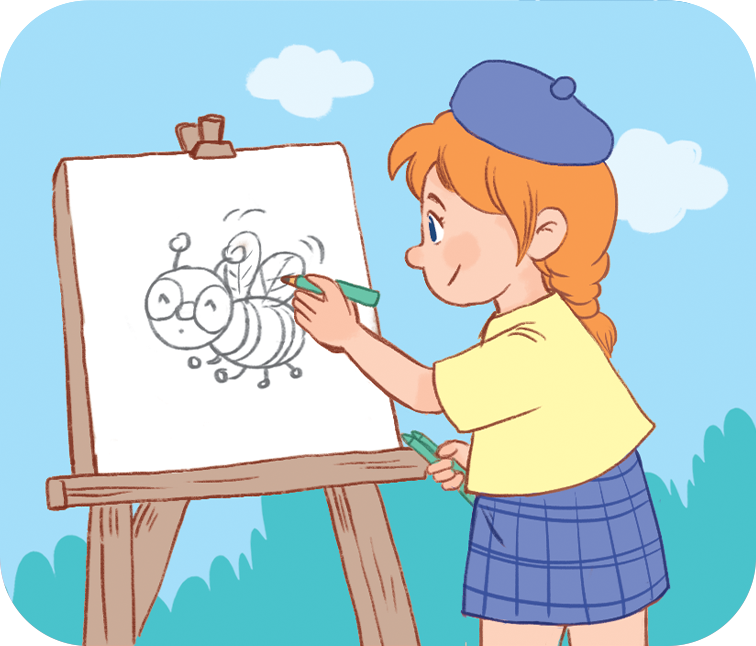 Answer
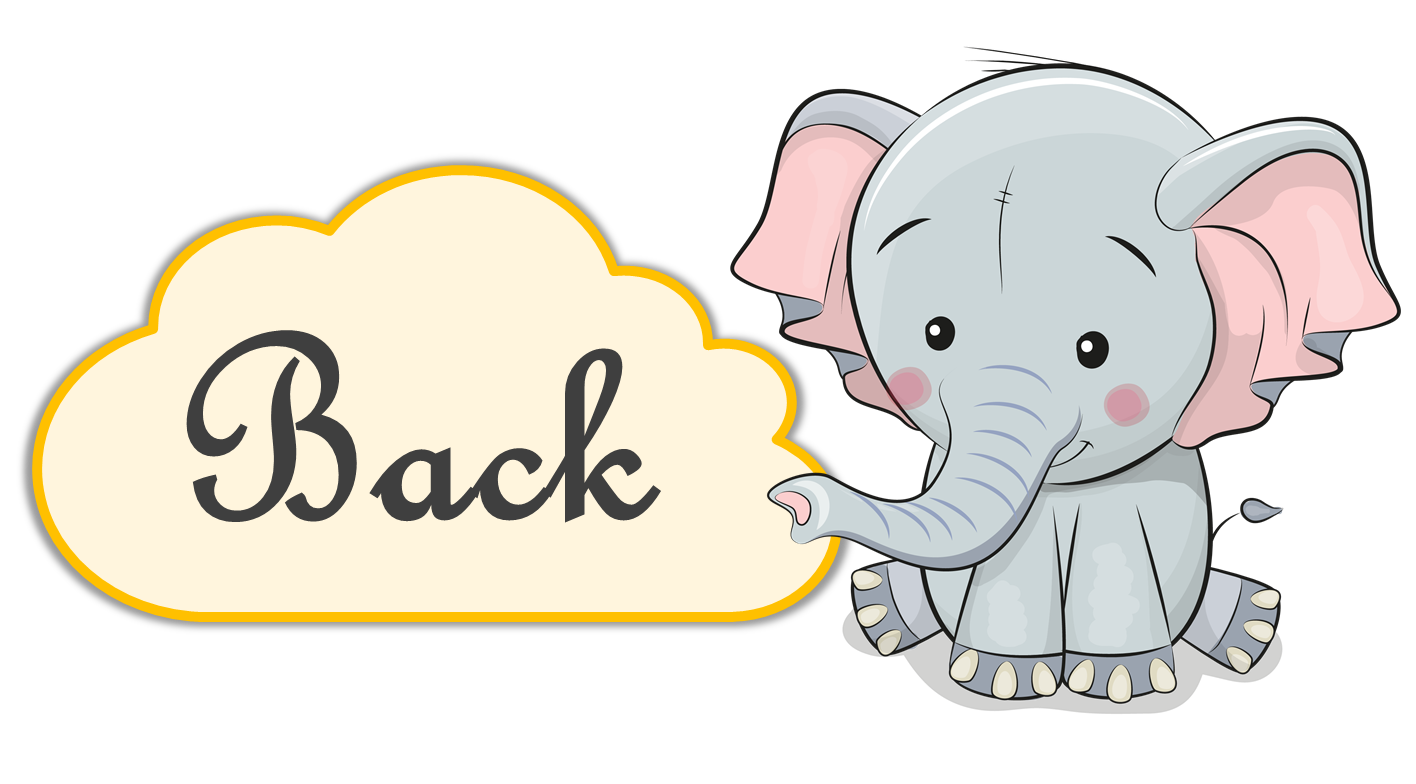 [Speaker Notes: Ms Huyền Phạm - 0936.082.789]
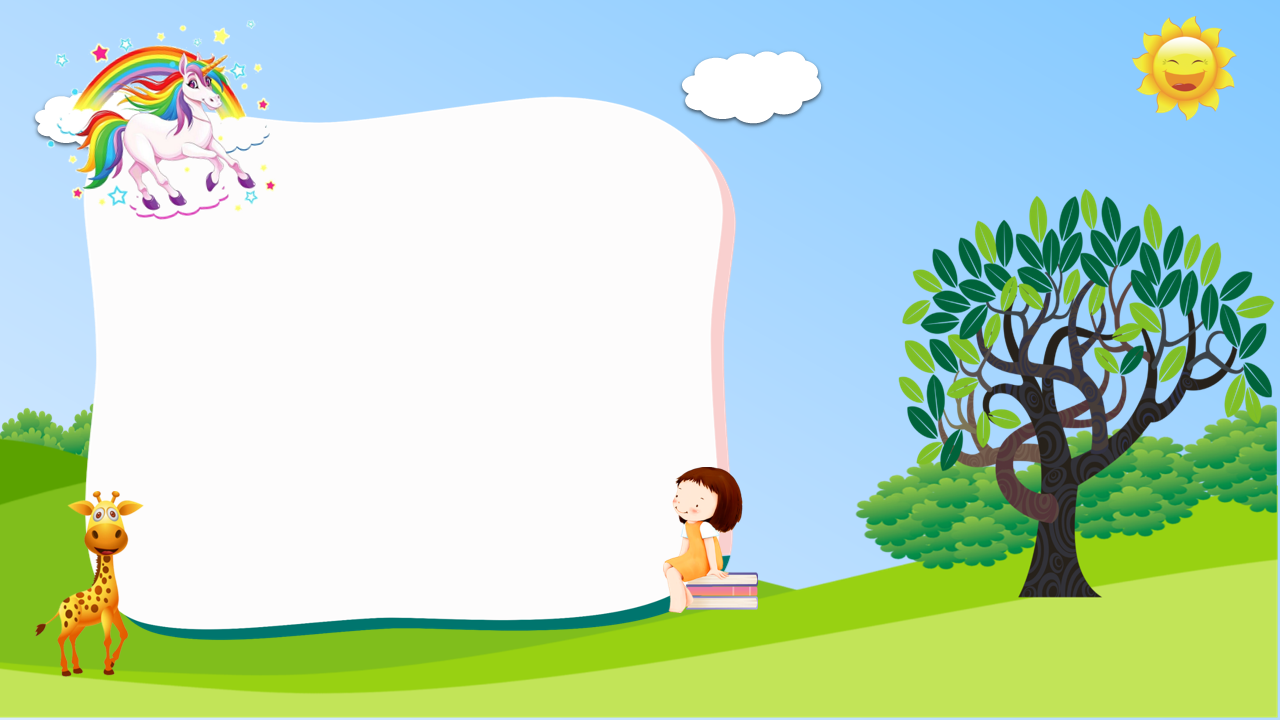 Look and say
basketball
What are you doing?
I’m playing ________.
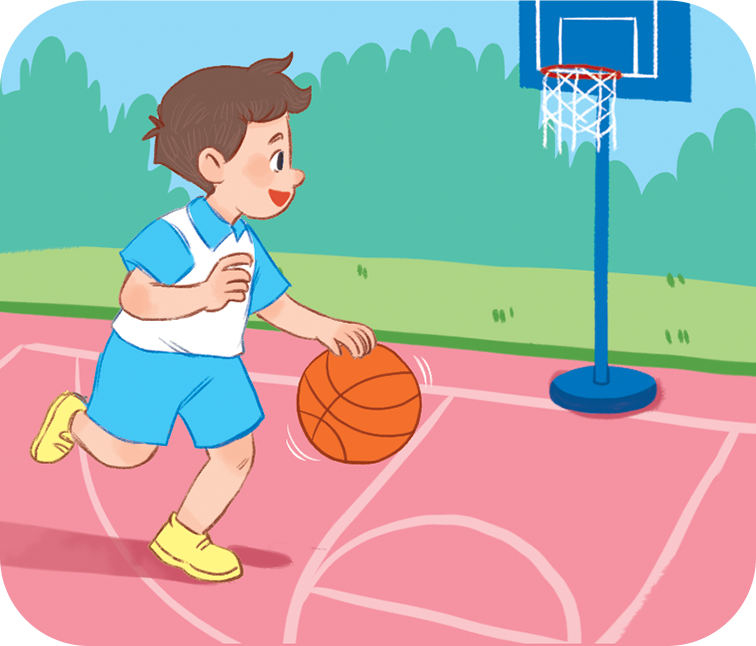 Answer
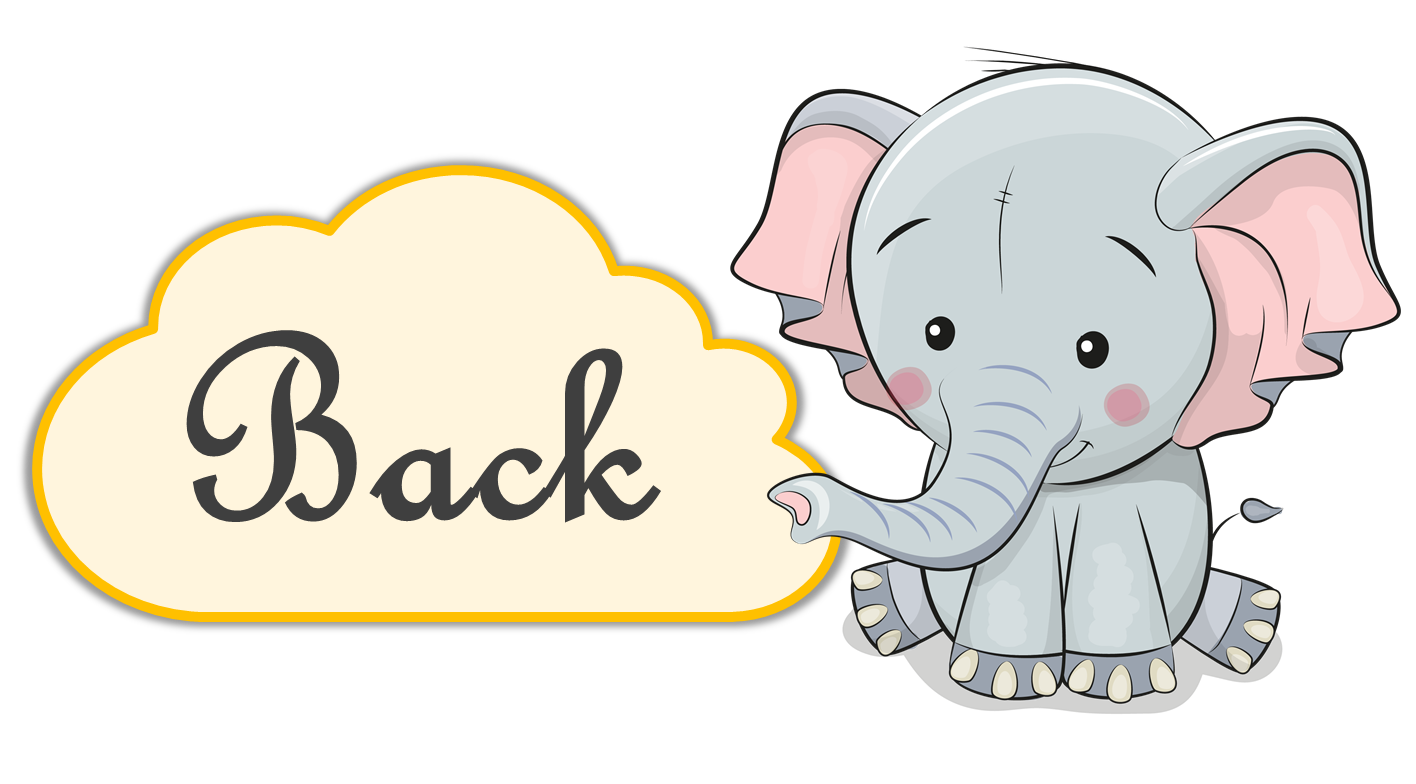 [Speaker Notes: Ms Huyền Phạm - 0936.082.789 –]
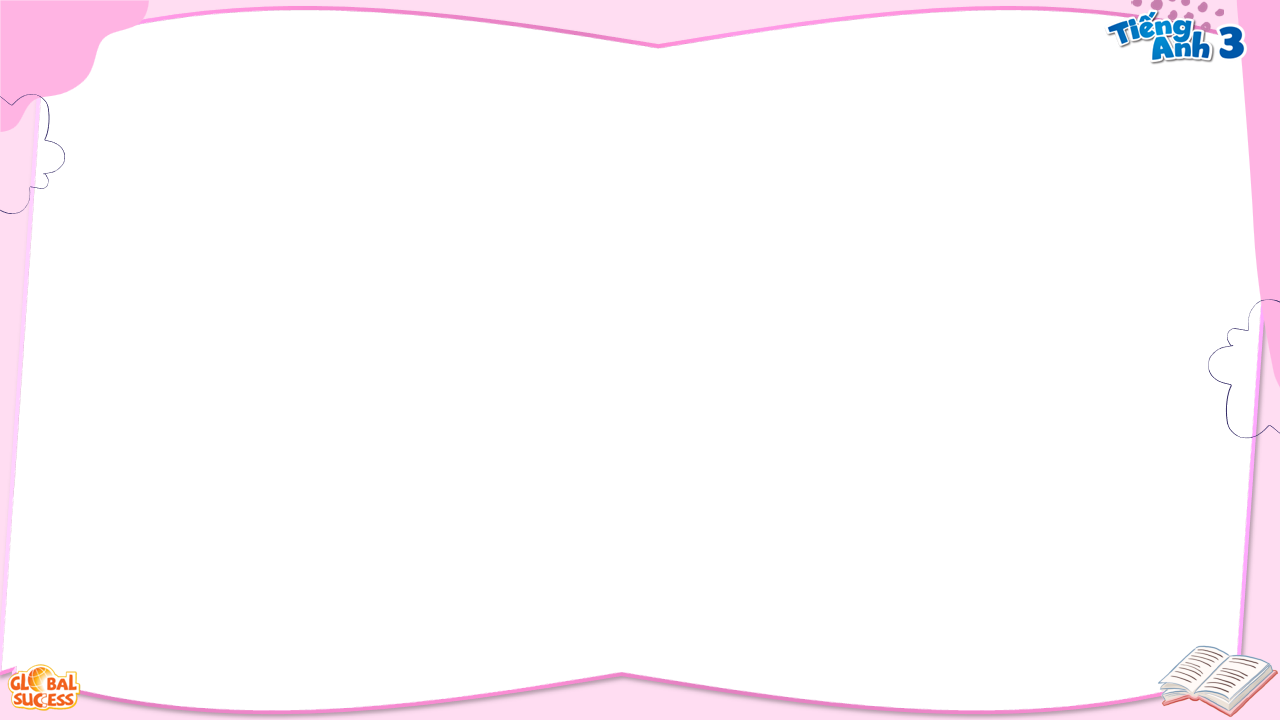 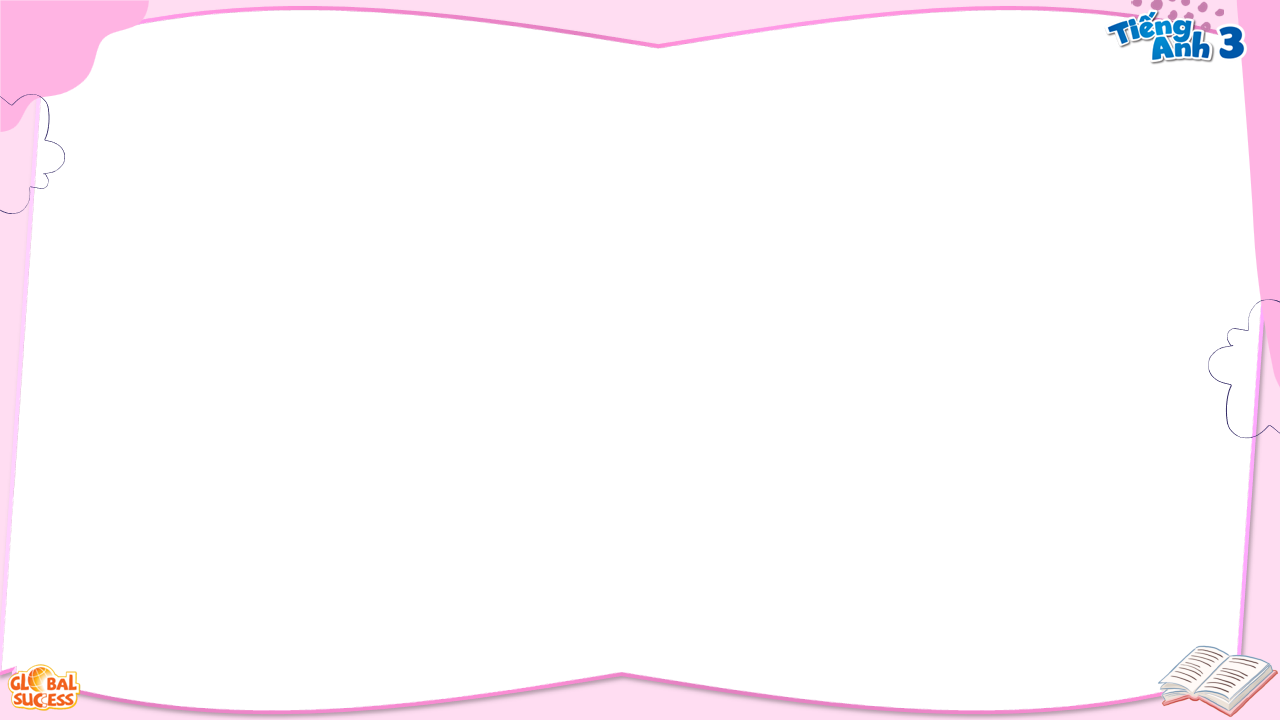 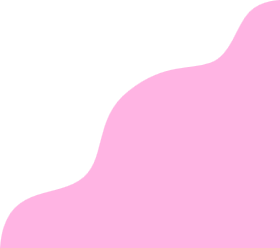 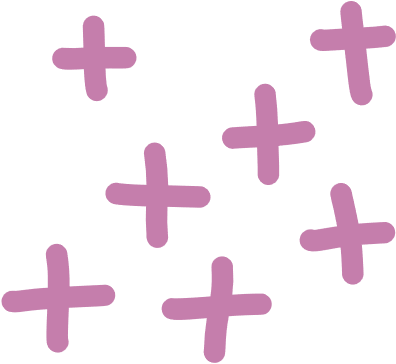 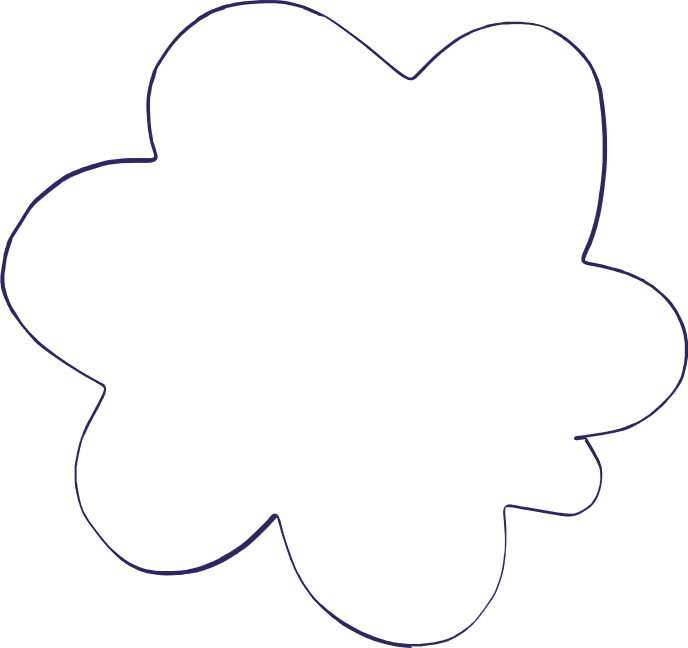 Thank you!
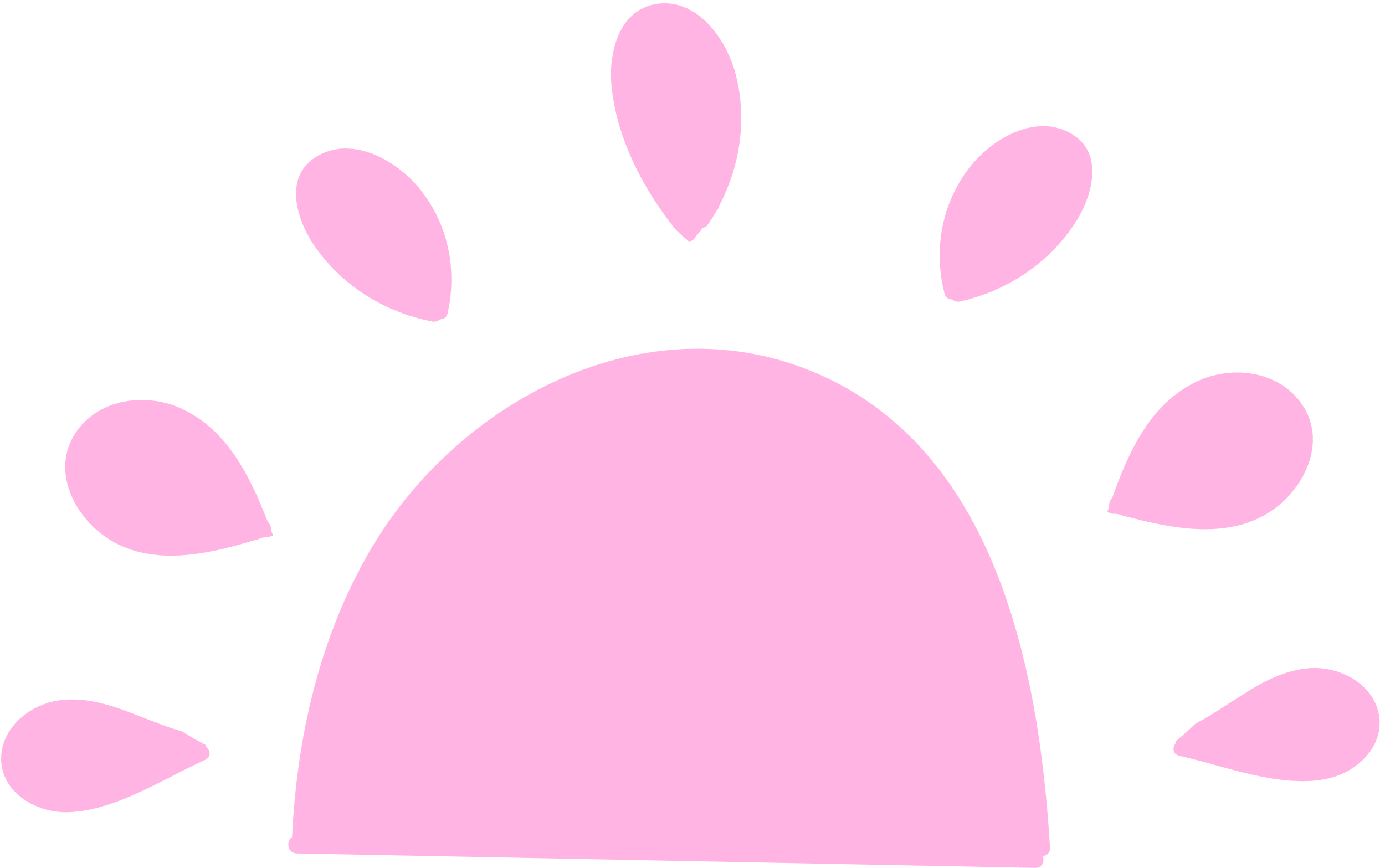 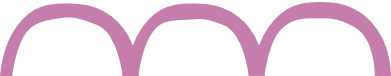